Most abundant grasses
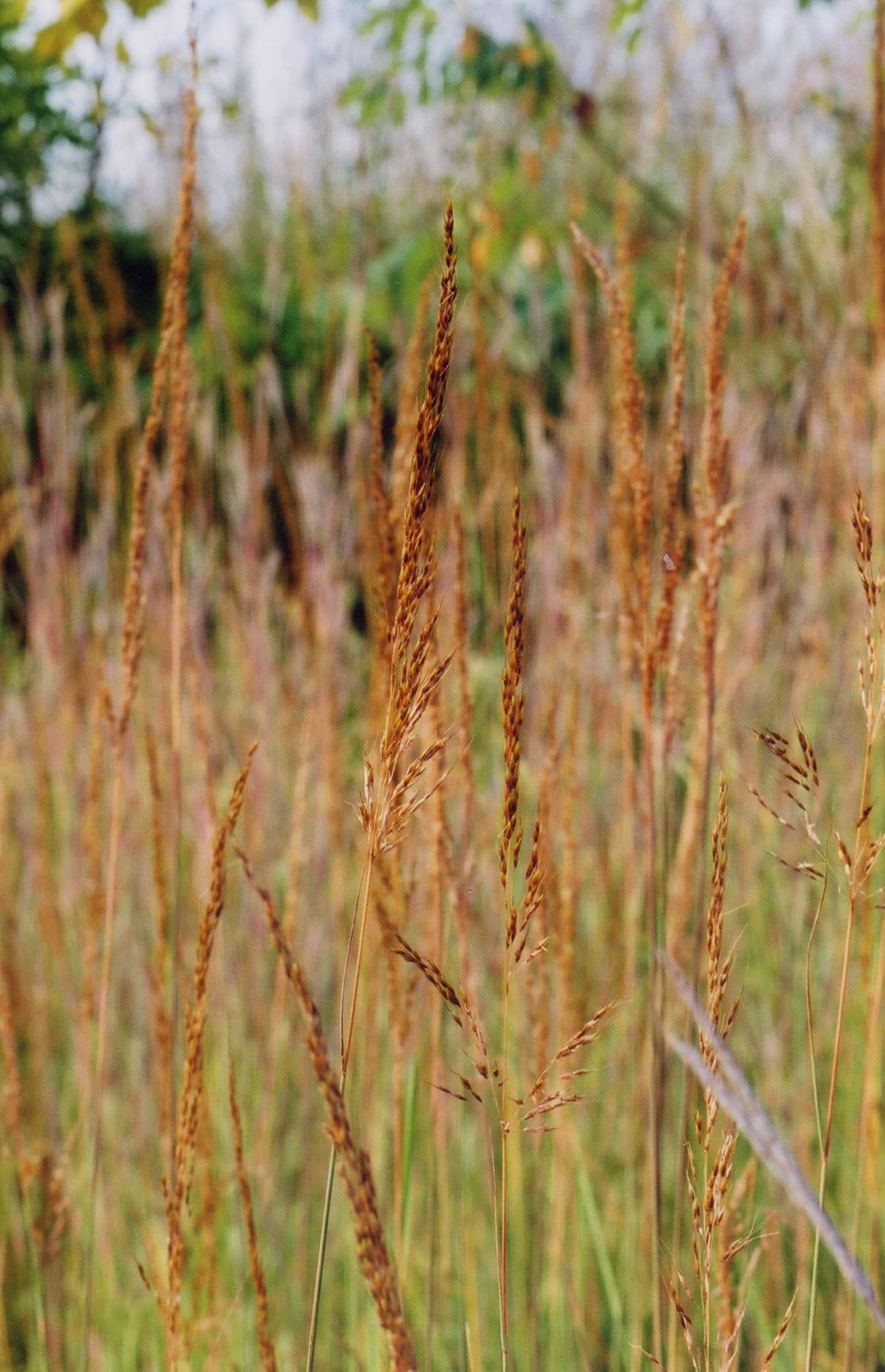 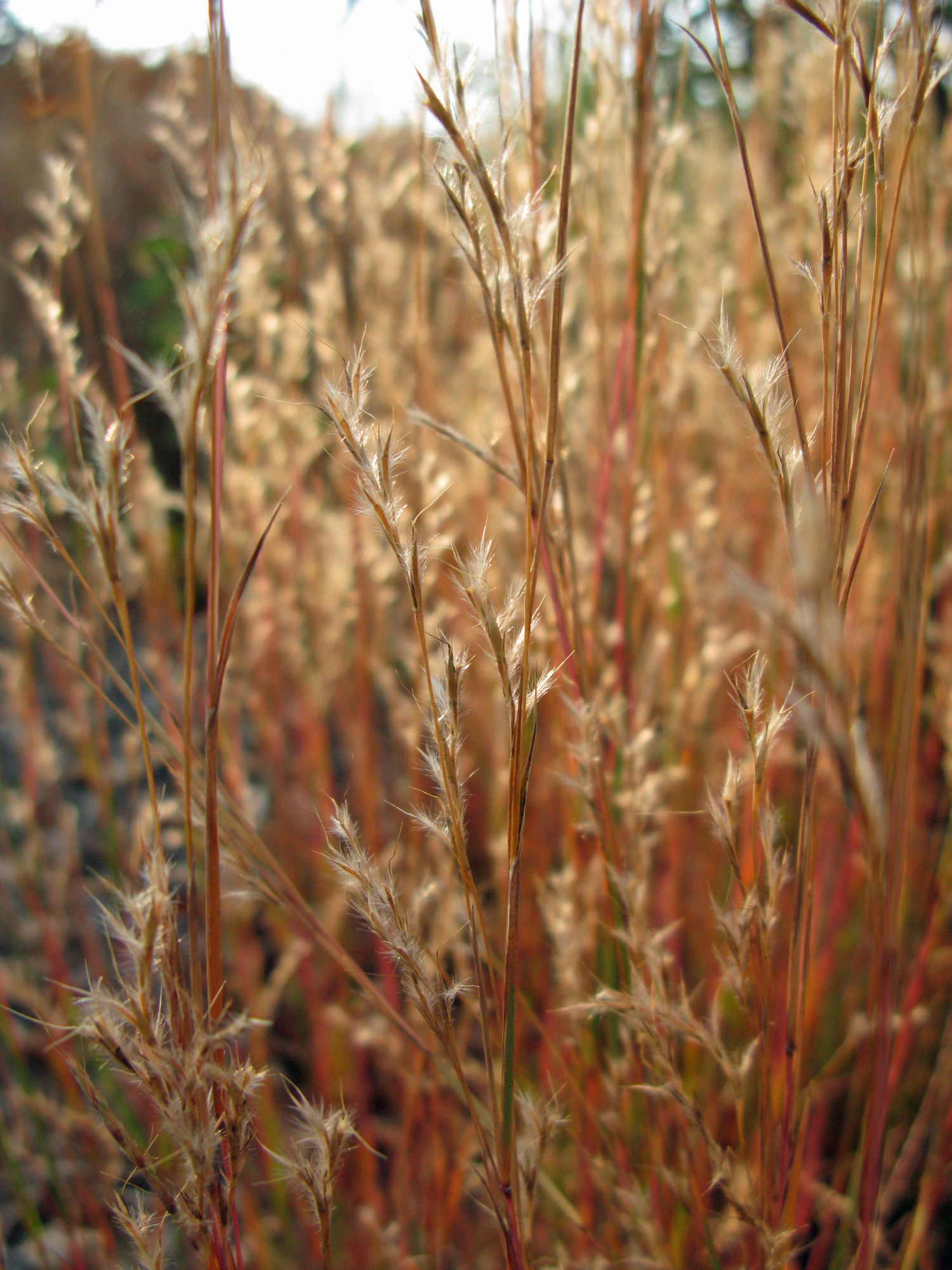 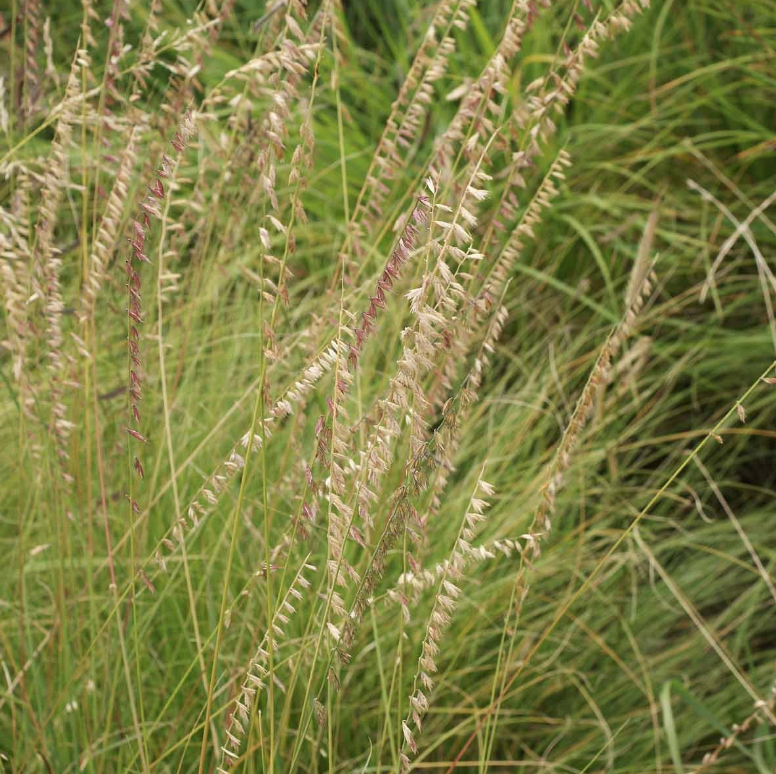 Little bluestem
Schizachyrium scoparium
Indiangrass
Sorghastrum nutans
Sideoats grama
Bouteloua curpentendula
40.92% seed mix
12-50% vegetative cover
1.07% seed mix
2-4% vegetative cover
3.60% seed mix
1-12% vegetative cover
[Speaker Notes: https://wrangle.org/ecotype/north-american-tall-grass-prairie]
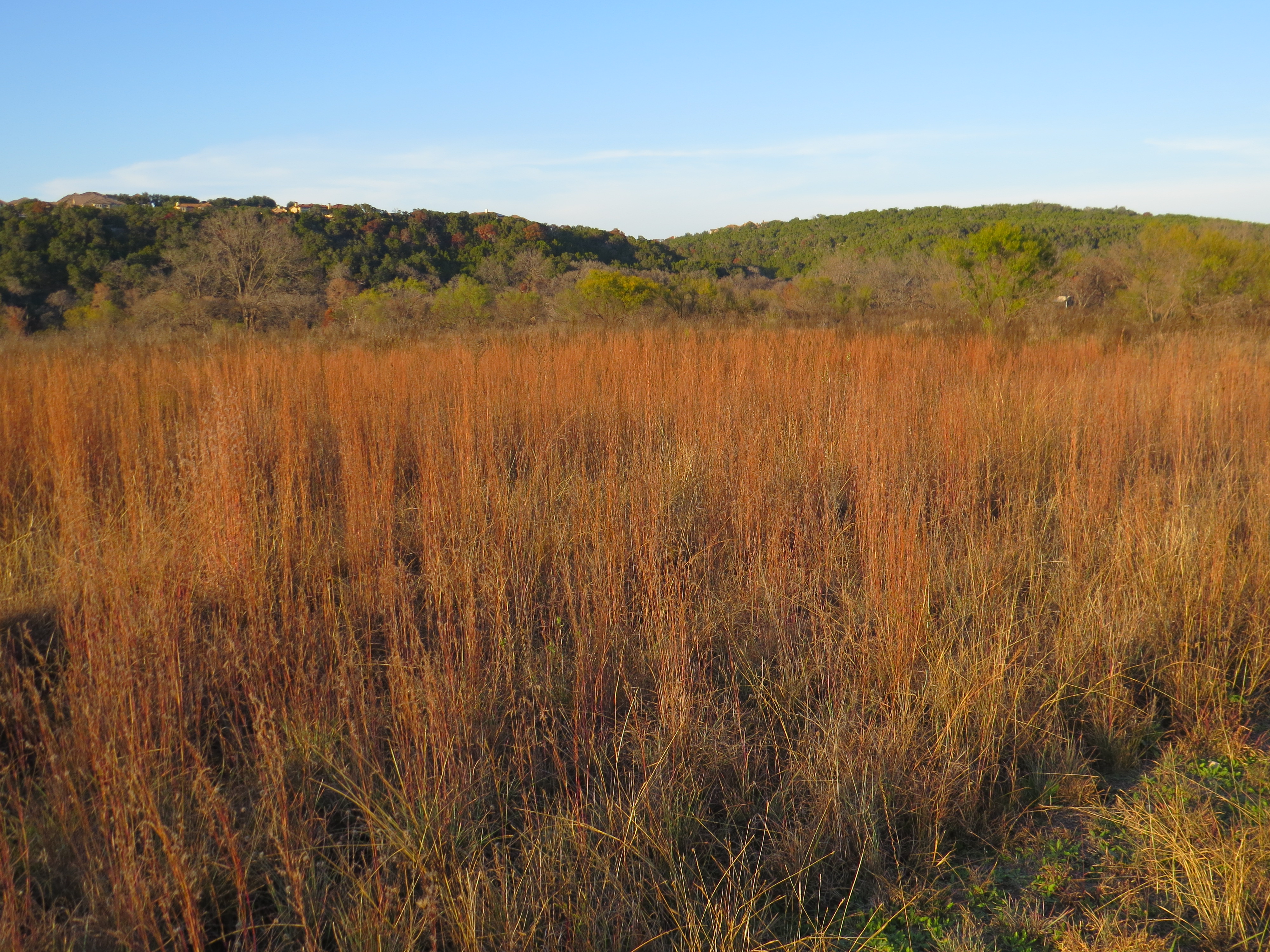 Little Bluestem
Schizachyrium scoparium
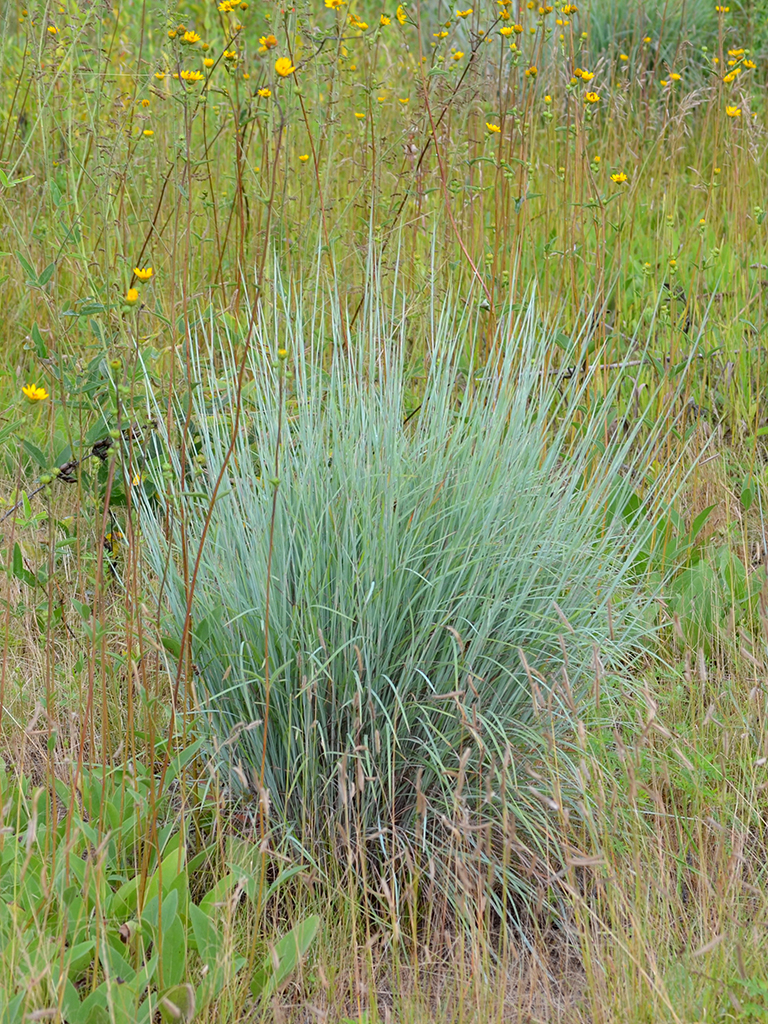 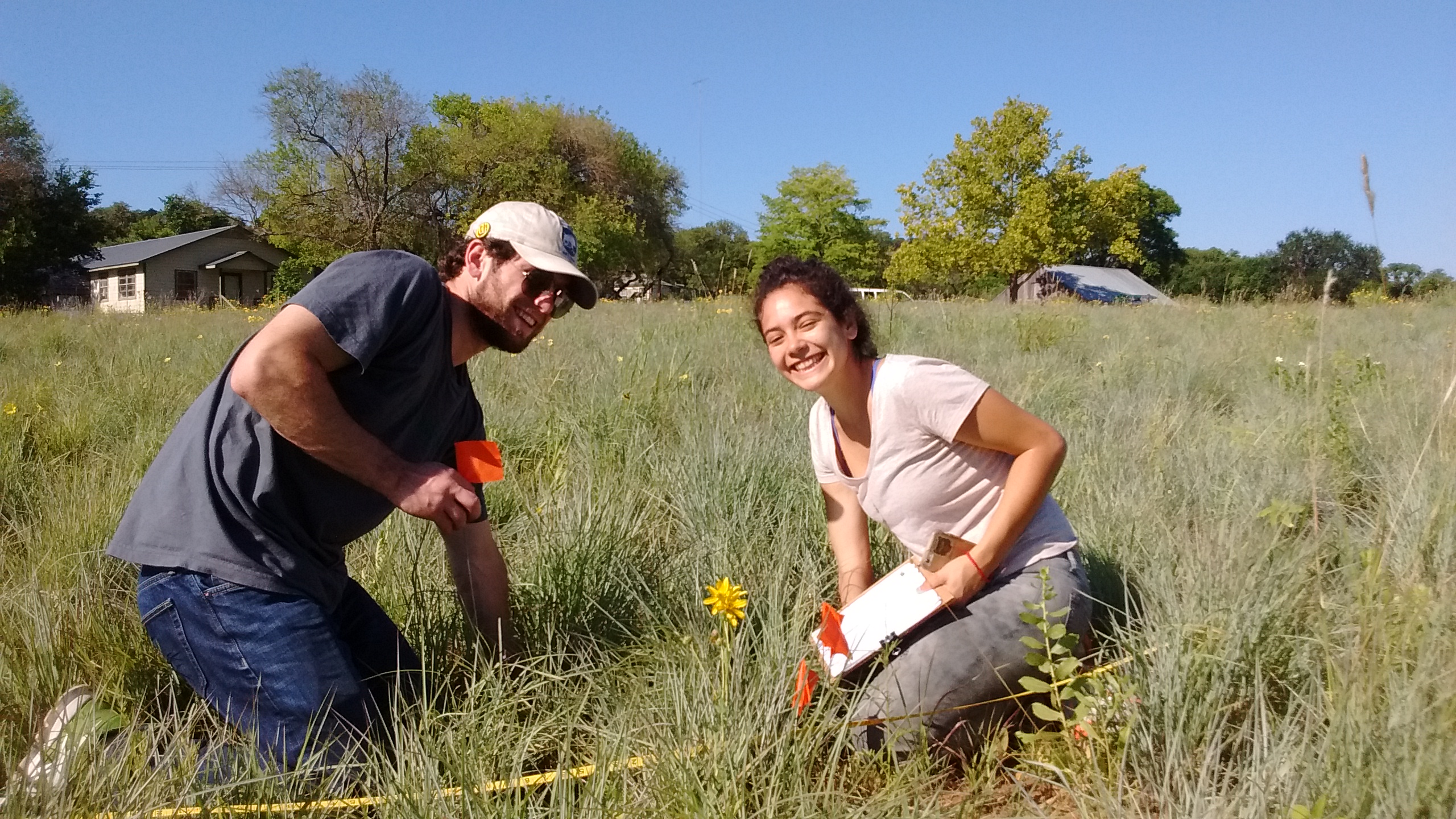 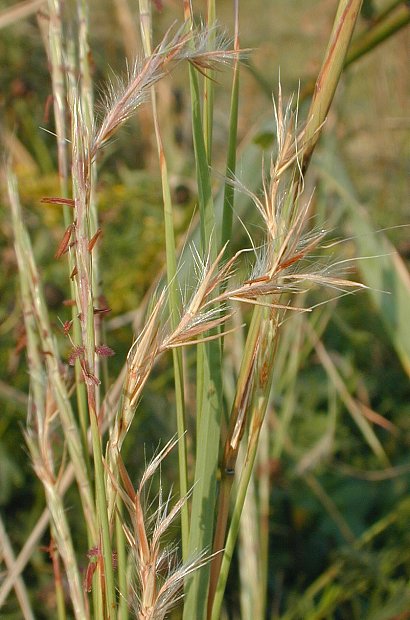 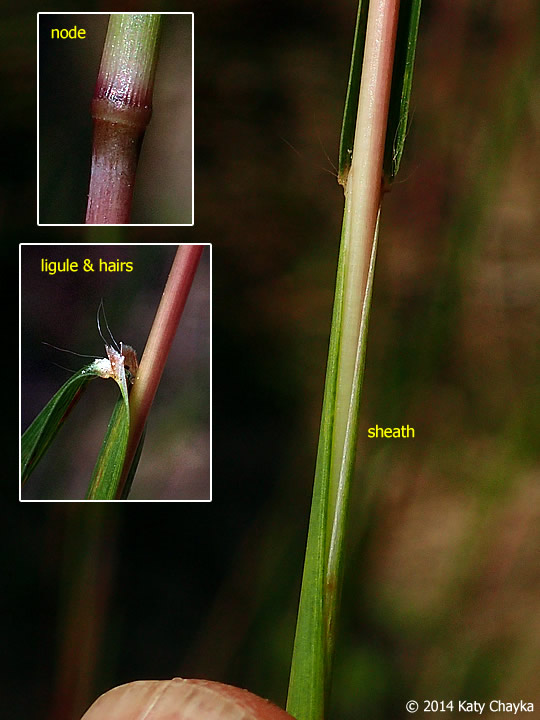 Photo credit: https://www.flickr.com/photos/commonsfordpro/
[Speaker Notes: https://www.johnson.k-state.edu/docs/crops-livestock/native-grass-seed/Native%20Grass%20ID.pdf]
Indiangrass
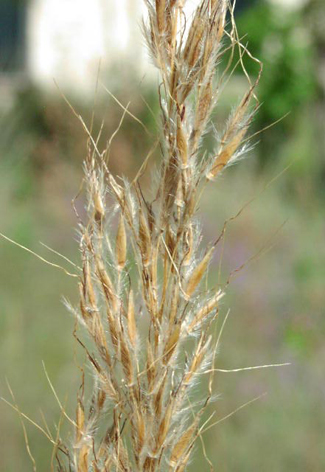 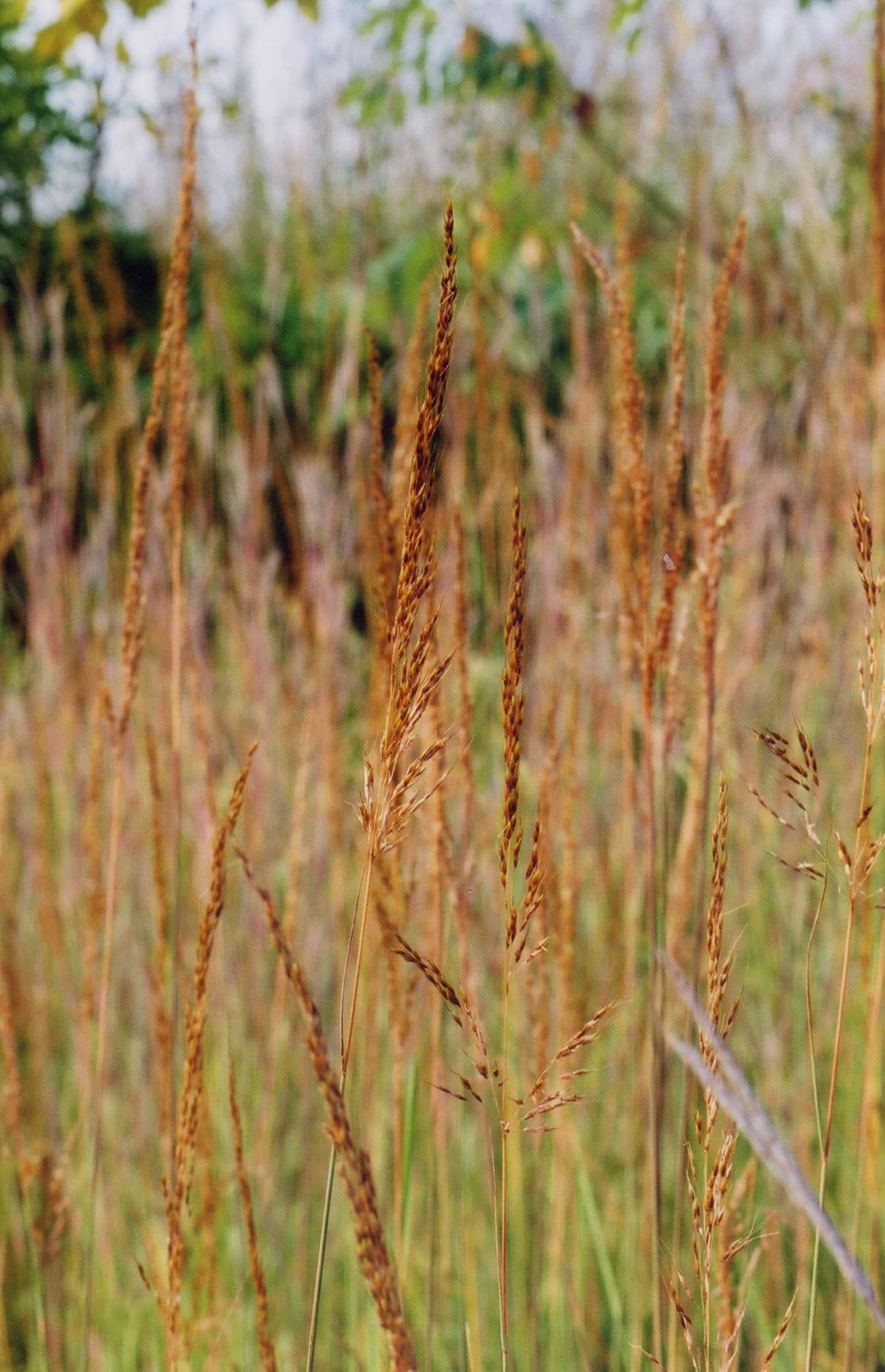 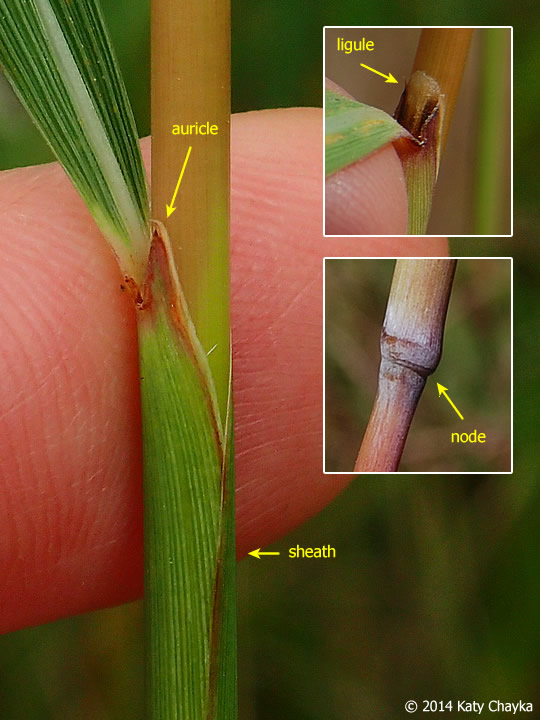 Sorghastrum nutans
Grama grasses
Texas grama 
Bouteloua rigidiseta
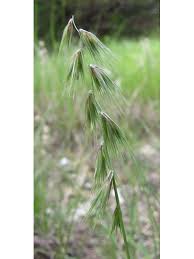 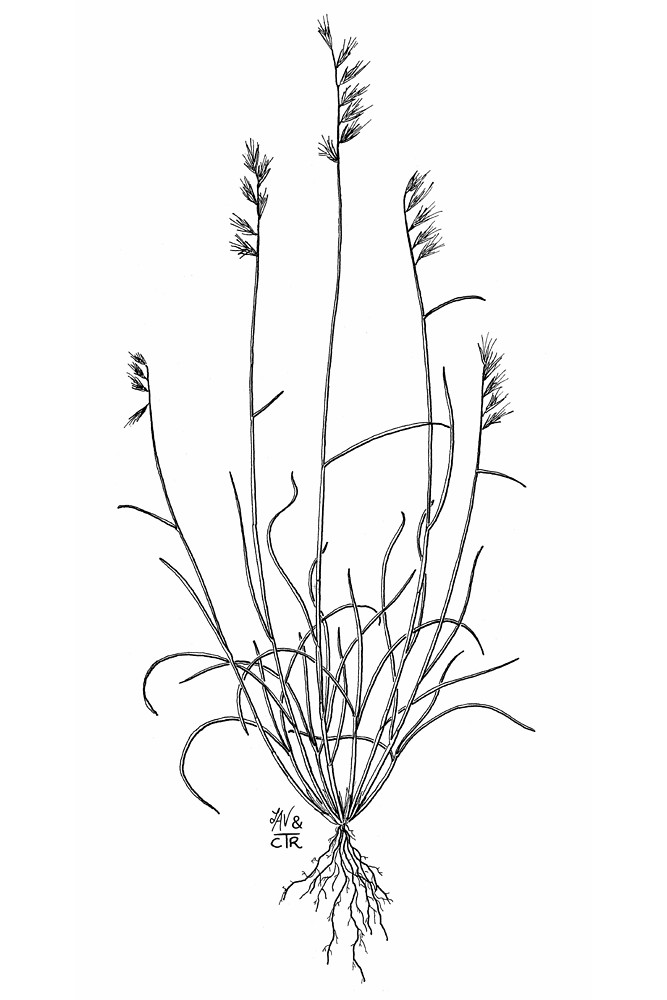 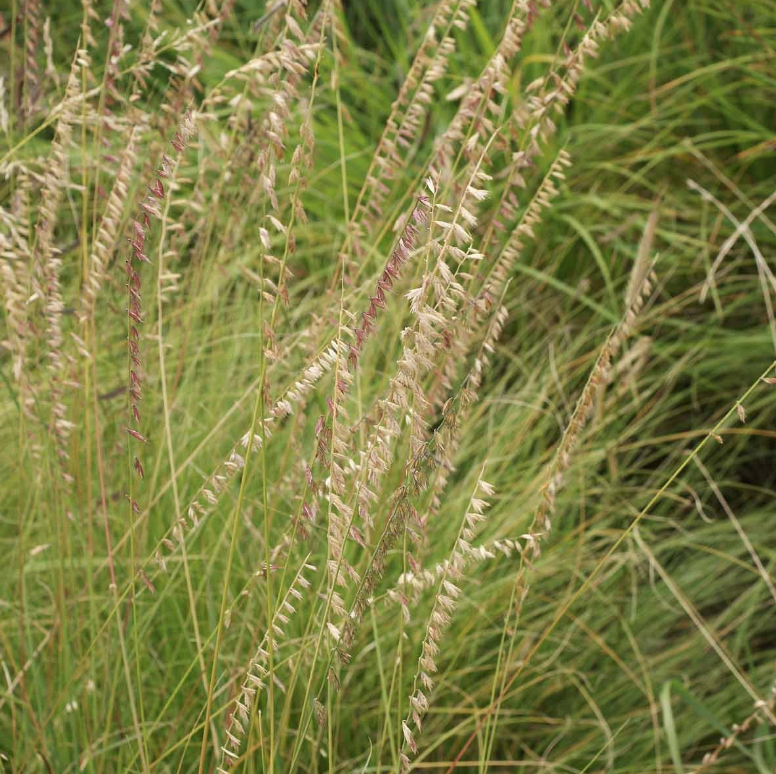 Sideoats grama
Bouteloua curpentendula
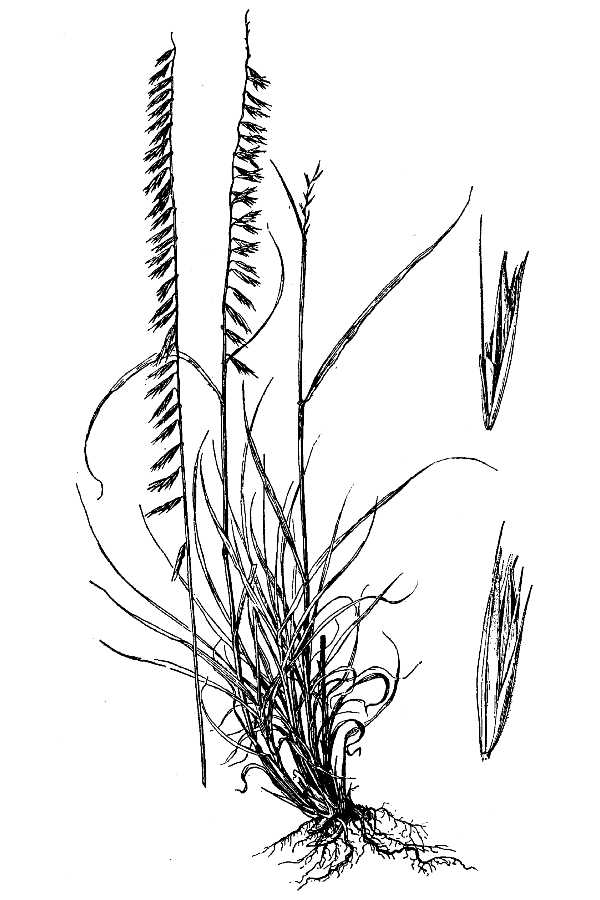 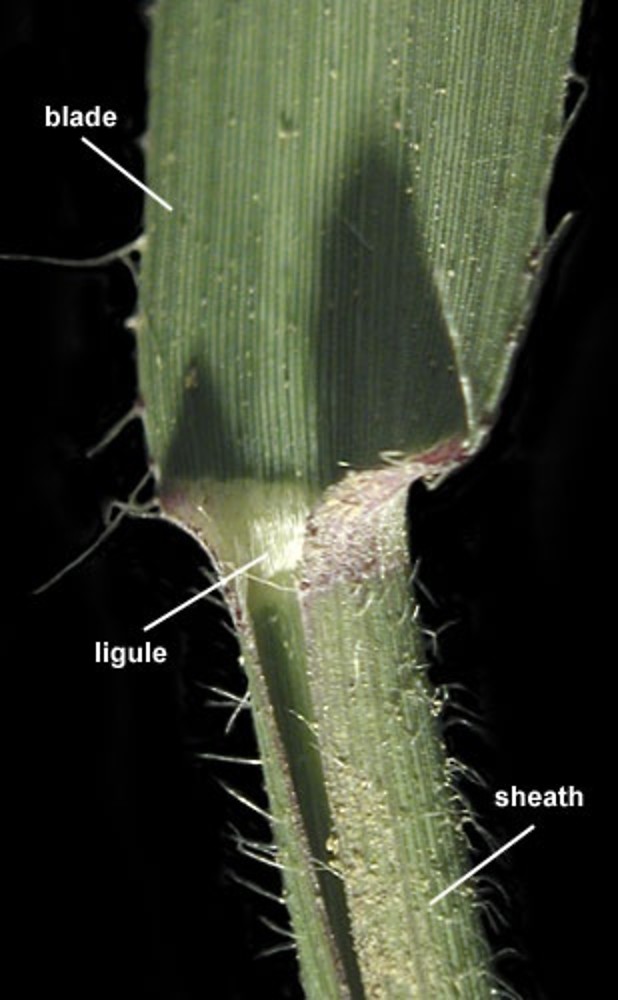 Hairy grama
Bouteloua hirsuta
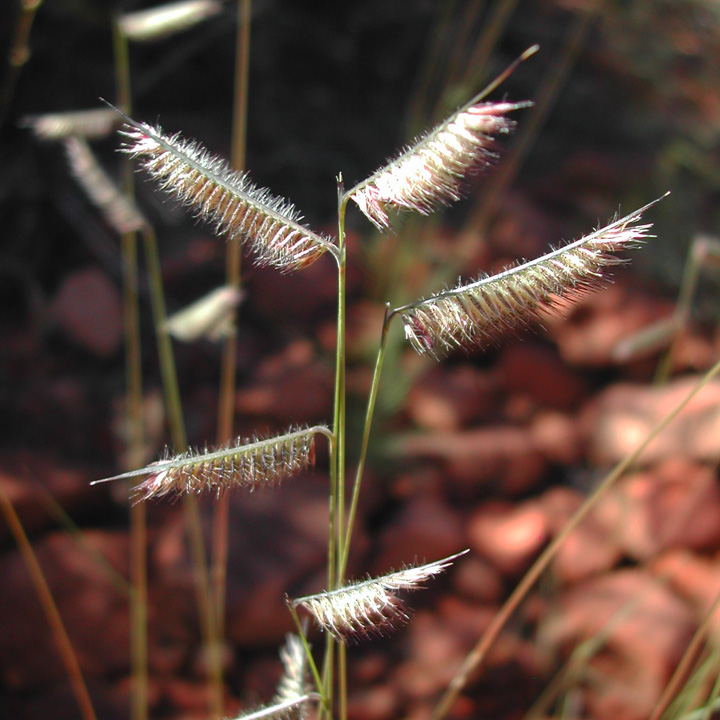 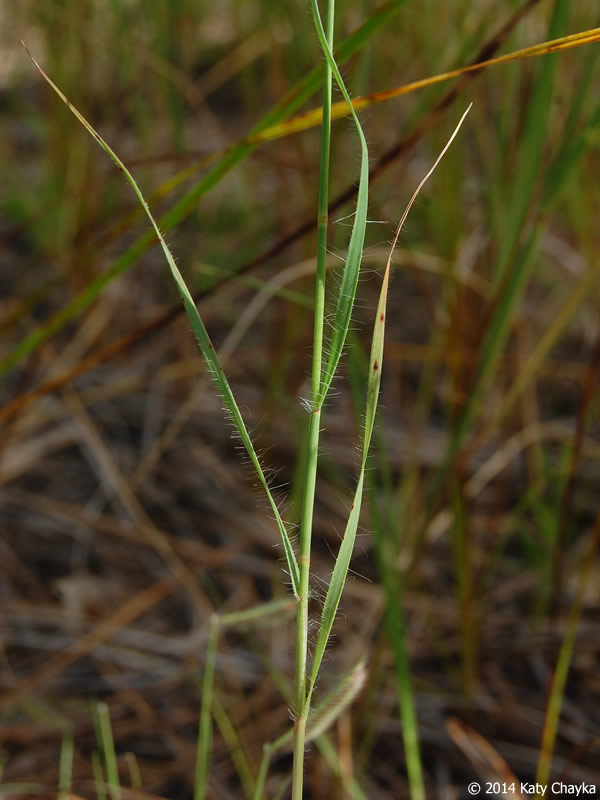 [Speaker Notes: http://www.soilcropandmore.info/crops/Grasses/Texas_grama/Texas-Grama-Bouteloua-rigidiseta.htm]
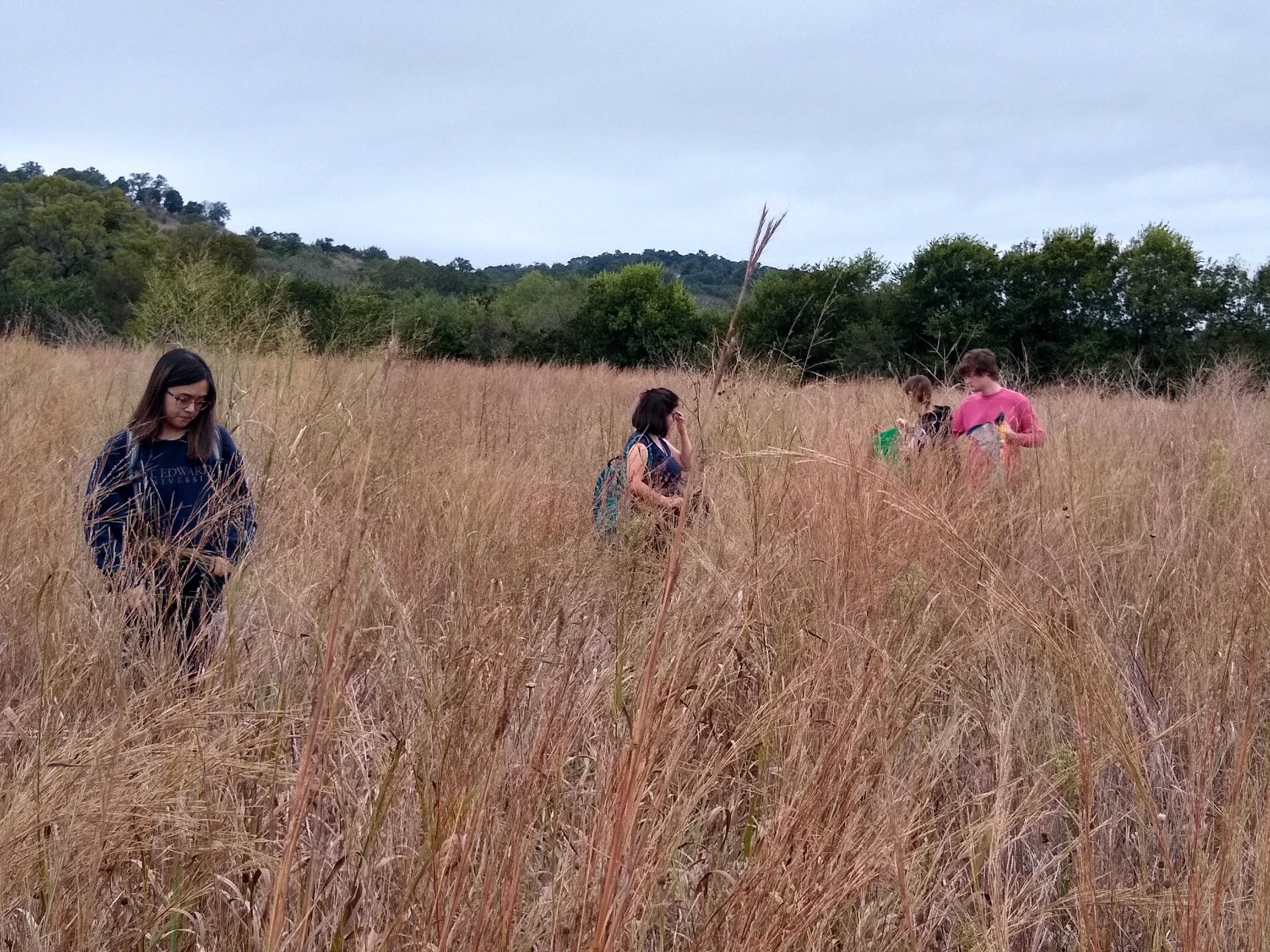 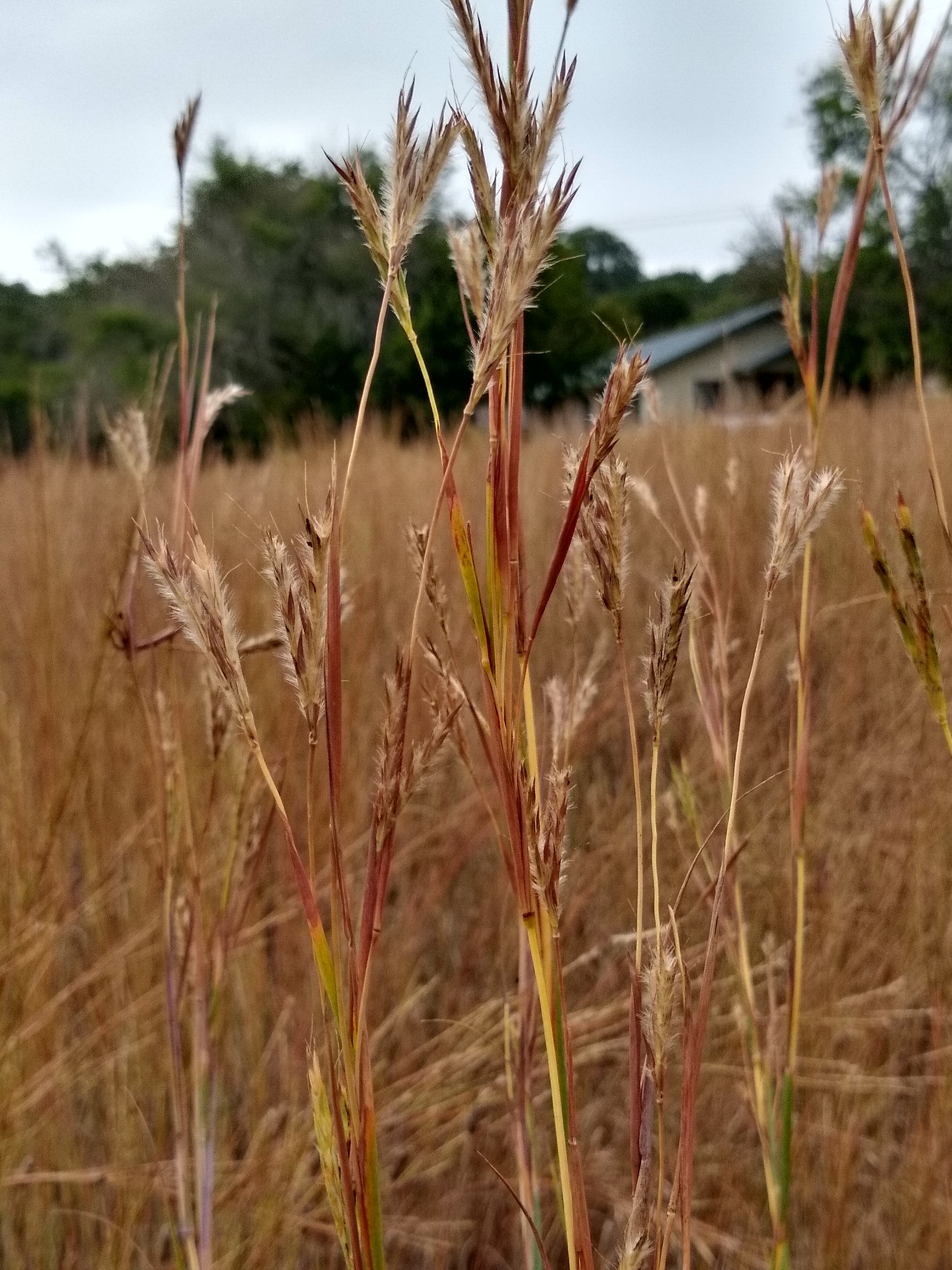 Andropogon gerardi
Big bluestem!
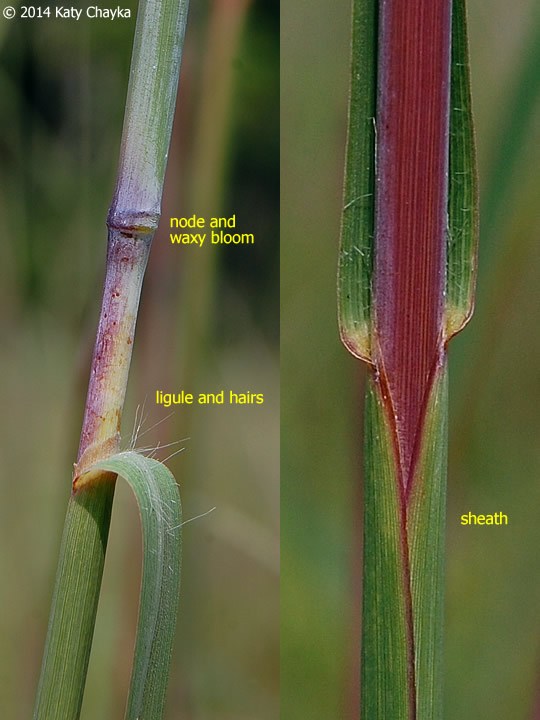 [Speaker Notes: https://www.minnesotawildflowers.info/grass-sedge-rush/big-bluestem]
Switchgrass
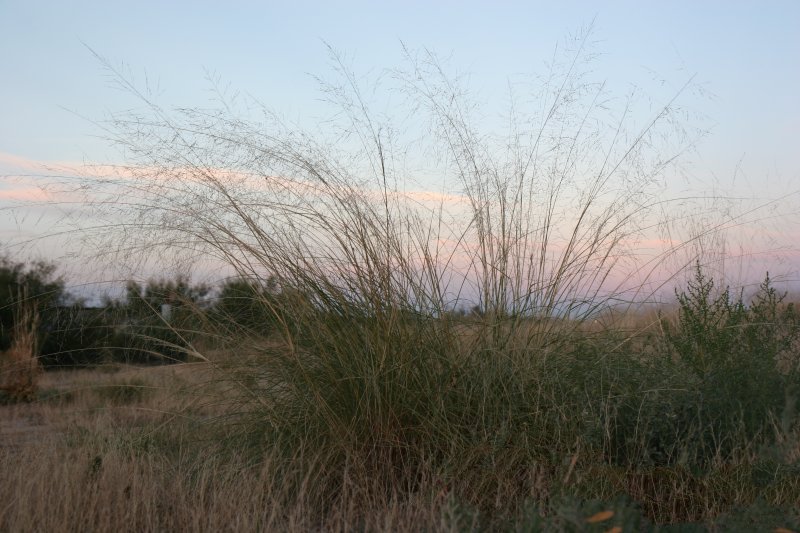 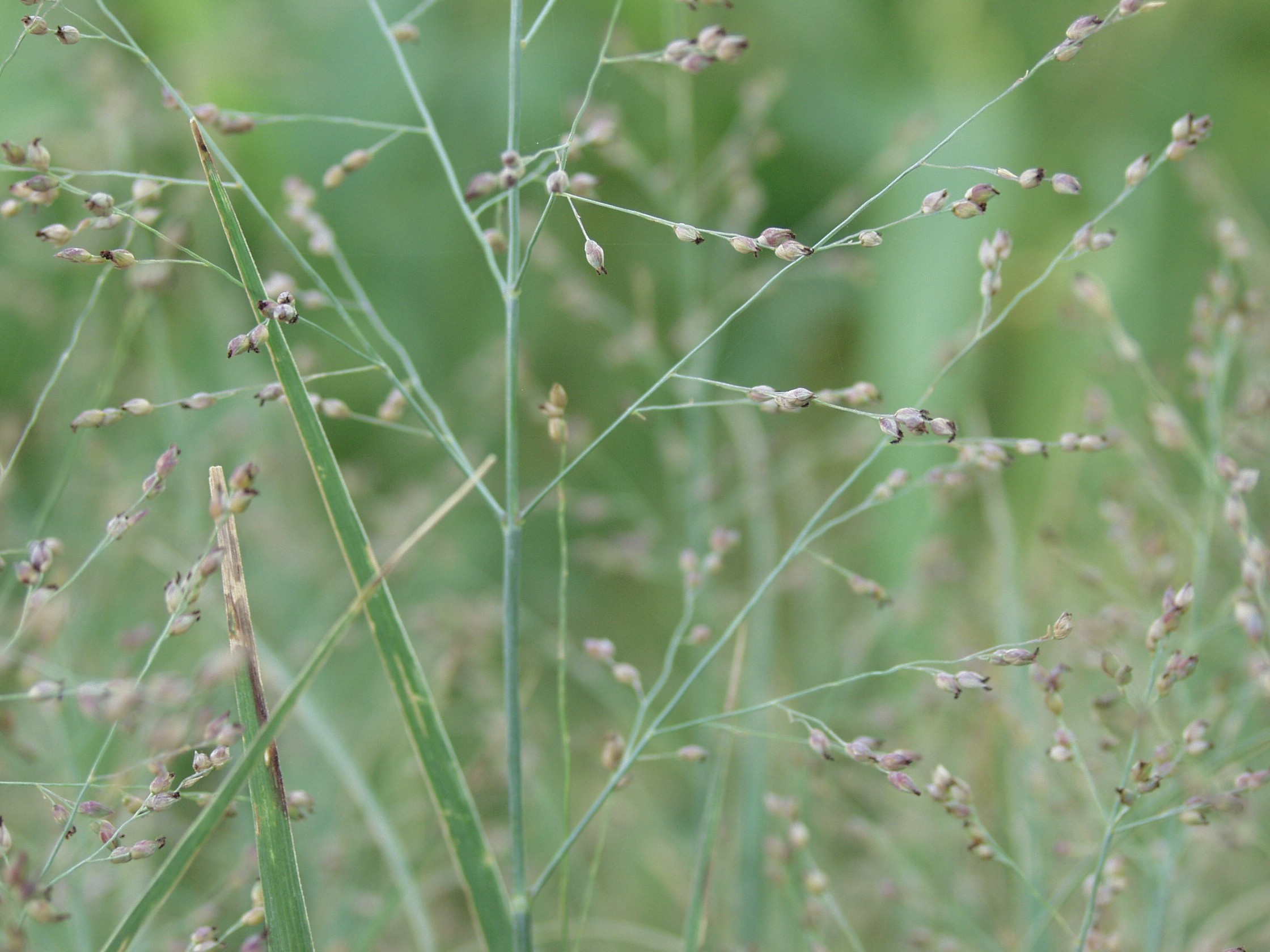 Panicum virgatum
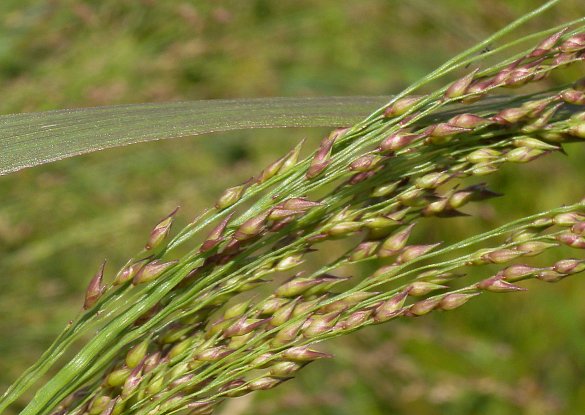 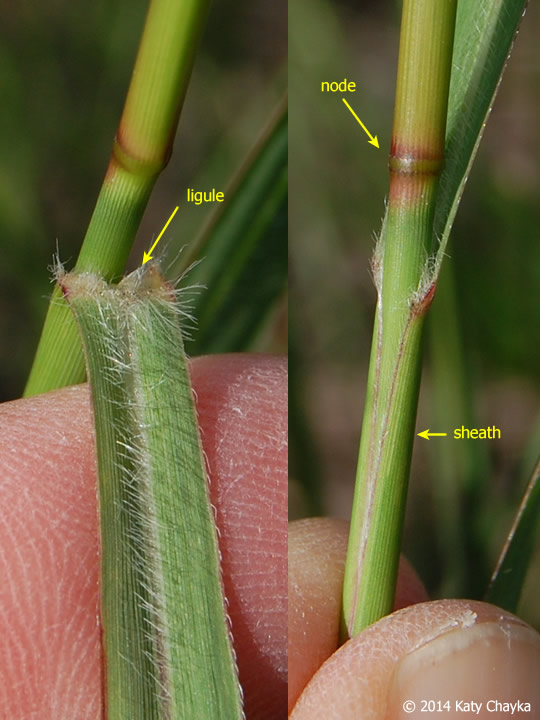 Photo credit: Texas A&M AgLife Extension https://rangeplants.tamu.edu/plant/switchgrass/
[Speaker Notes: https://wimastergardener.org/article/switch-grass-panicum-virgatum/]
Texas cupgrass
Eriochloa sericea
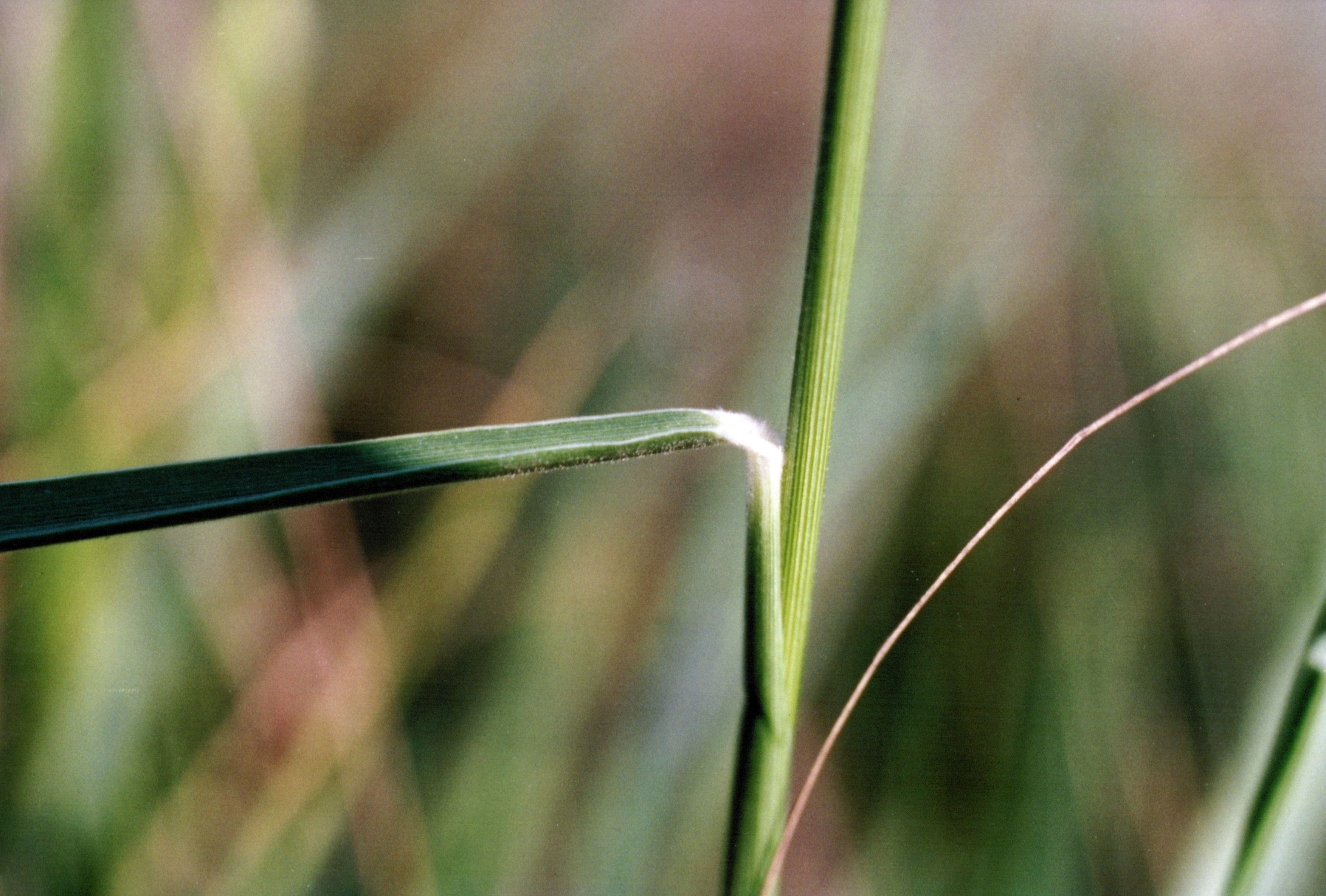 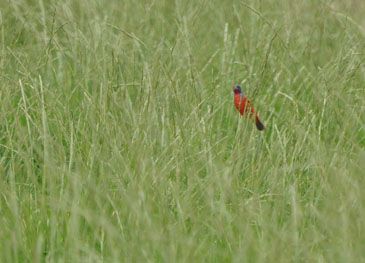 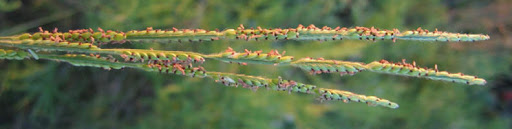 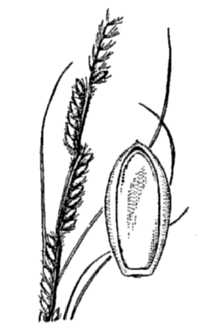 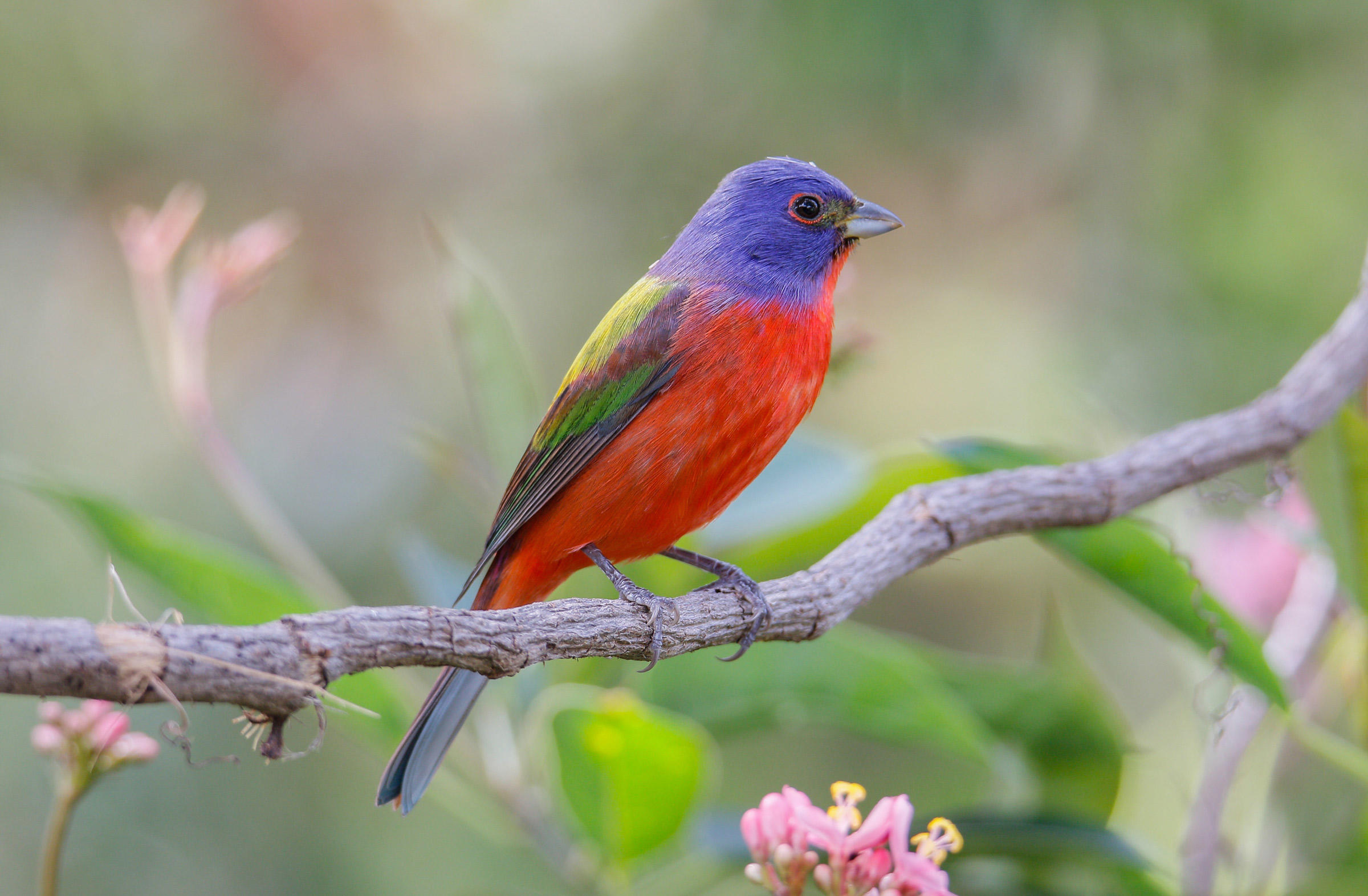 Photo source: https://www.audubon.org/field-guide/bird/painted-bunting
[Speaker Notes: https://www.seedsource.com/catalog/detail.asp?product_id=2515]
Eastern gamagrassTripsacum dactyloides
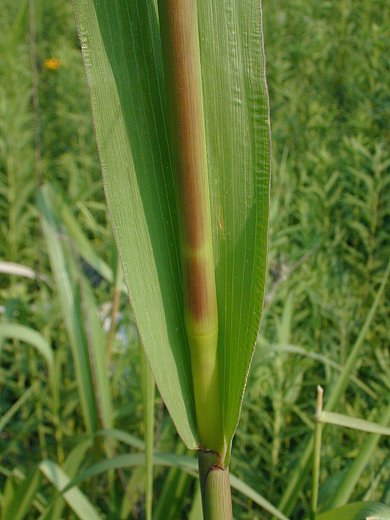 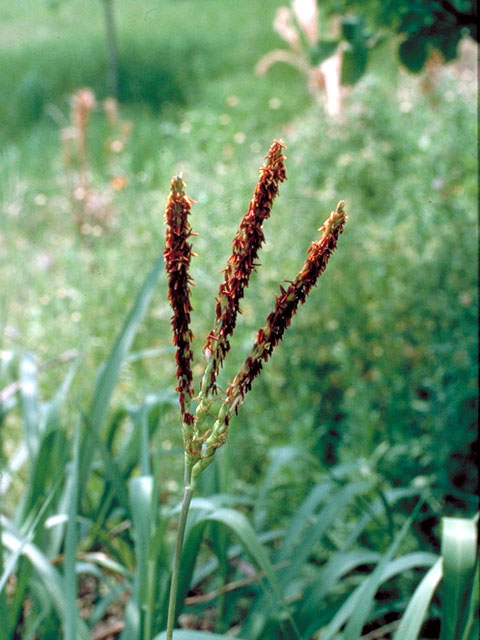 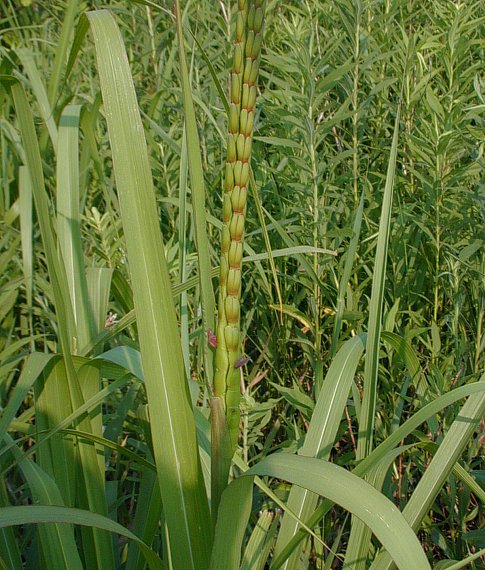 Other native grasses at the site
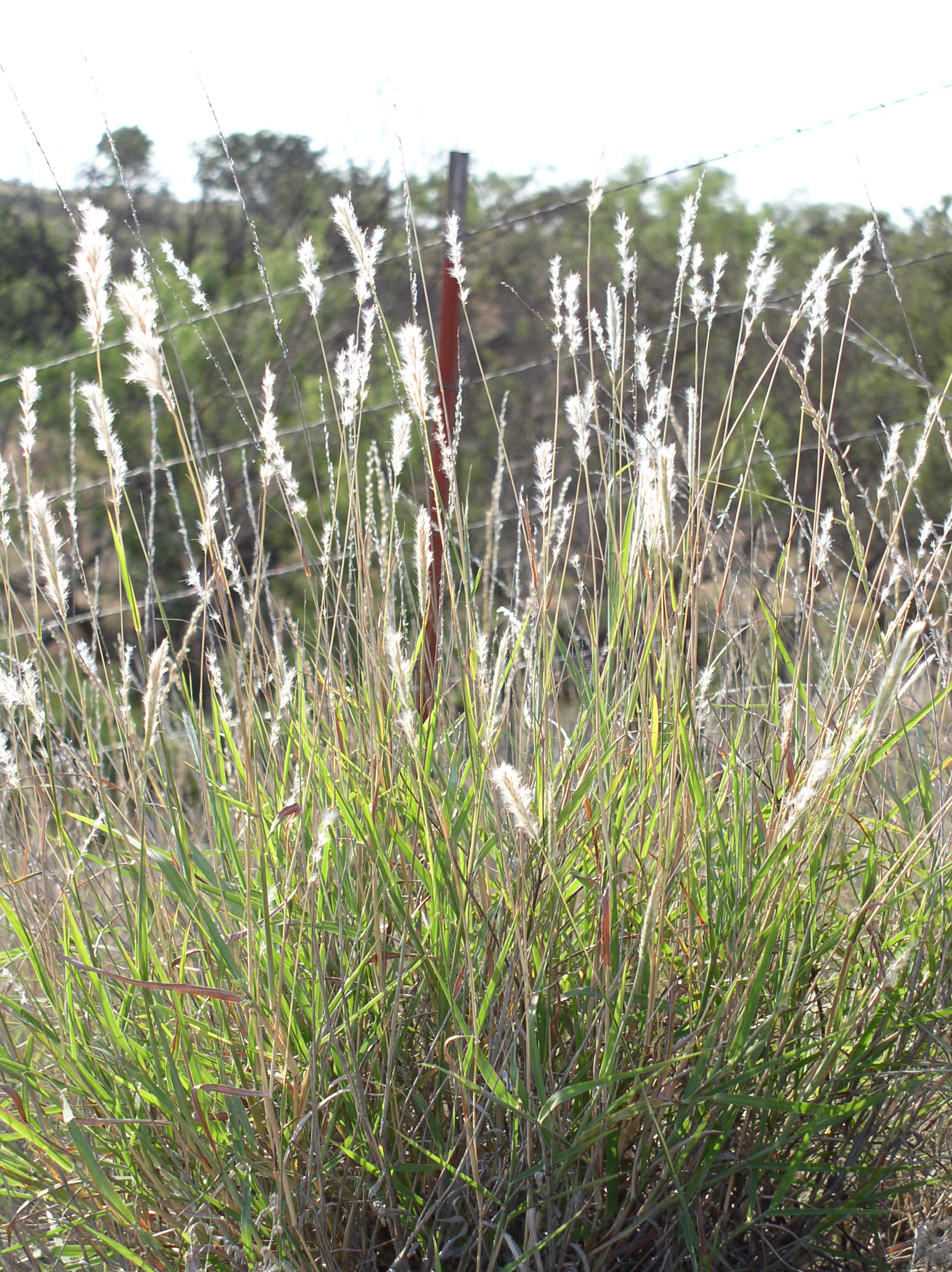 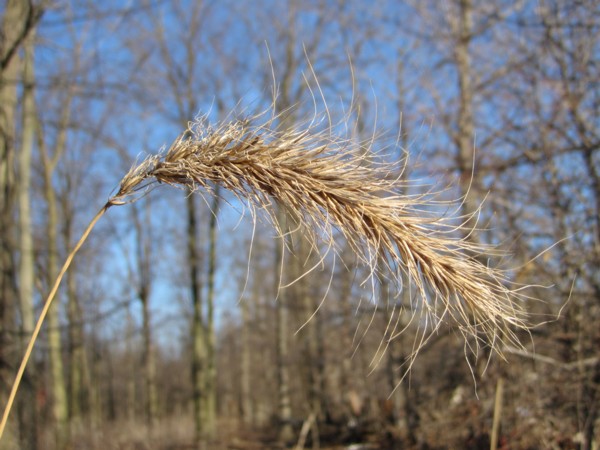 Canada wildrye
Elymus canadensis
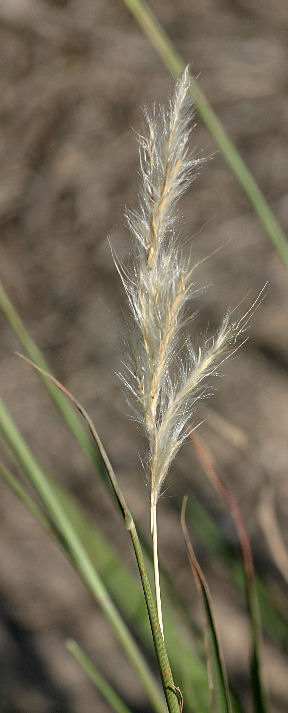 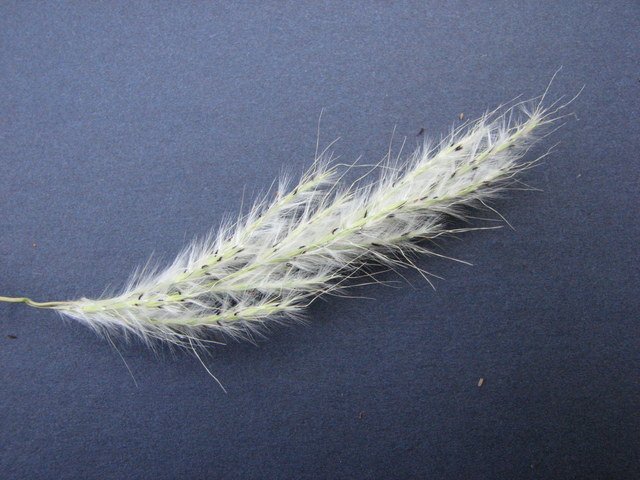 Silver bluestem 
Bothriochloa laguroides
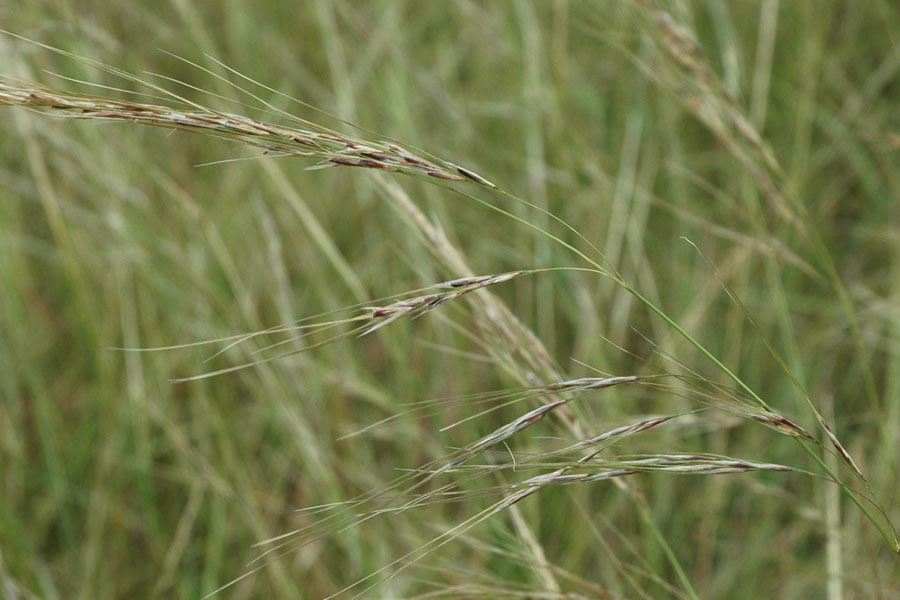 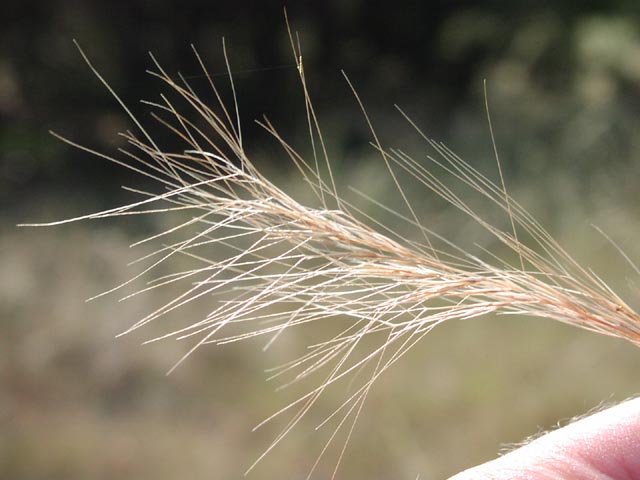 Texas wintergrass
Nassella leutrica
Purple three-awn
Aristada purpurea
Meet the invasive grasses
Invasive grasses made up > 90% of the total vegetative cover before treatments. Now they make up ~10% or less.
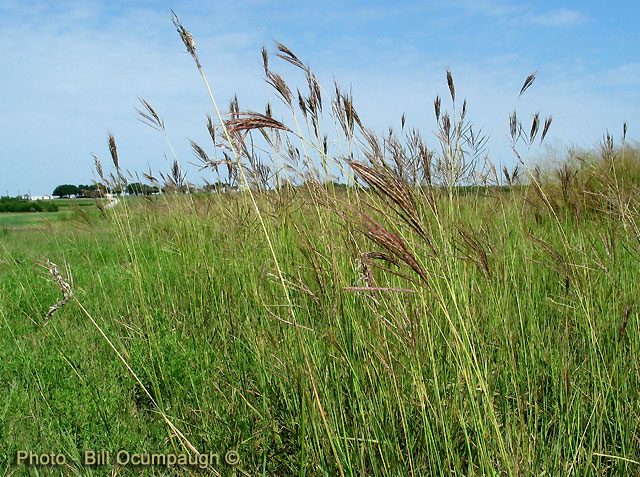 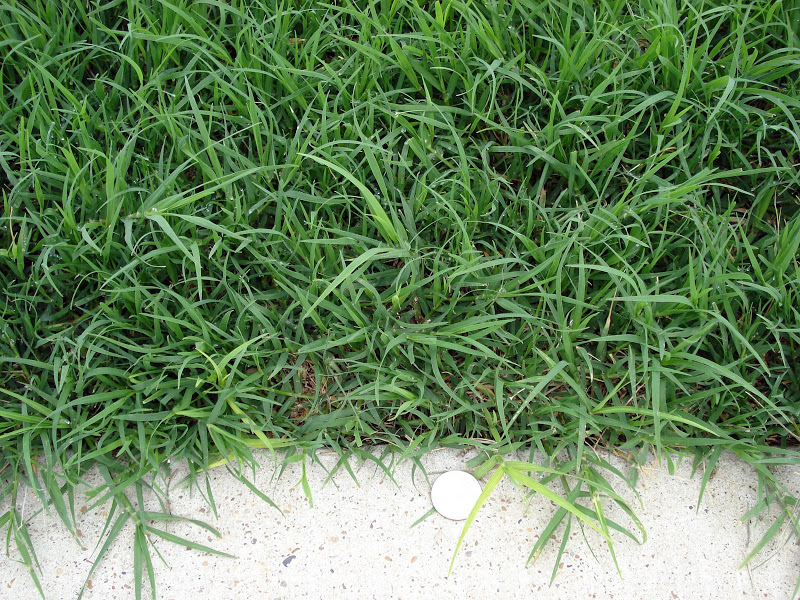 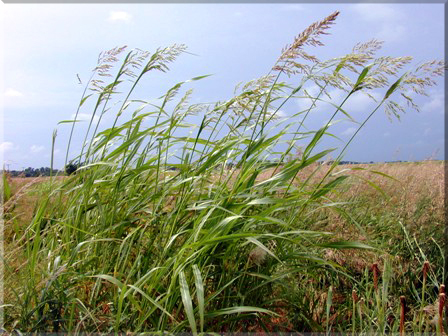 KR Bluestem
Bermudagrass
Johnson grass
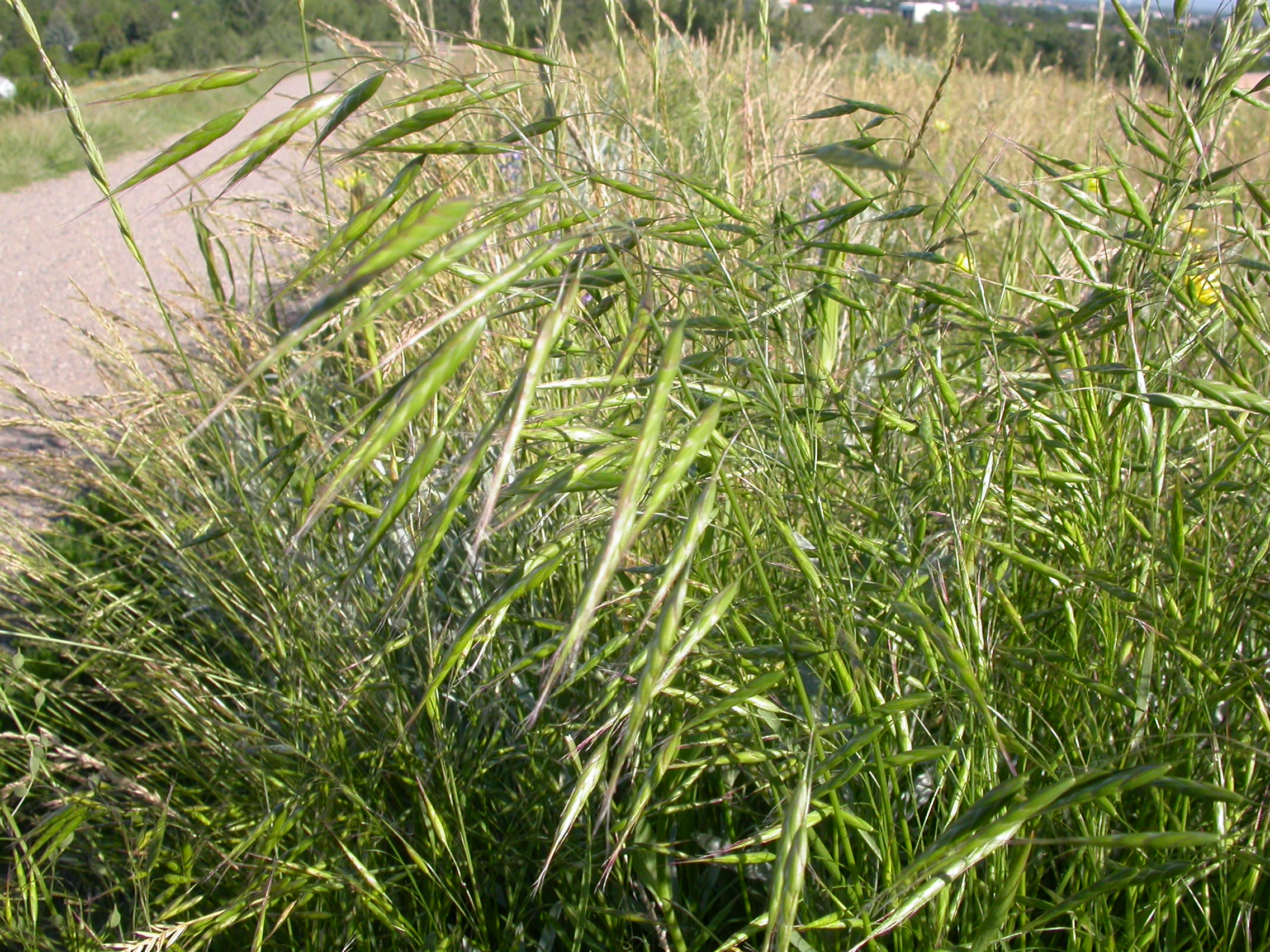 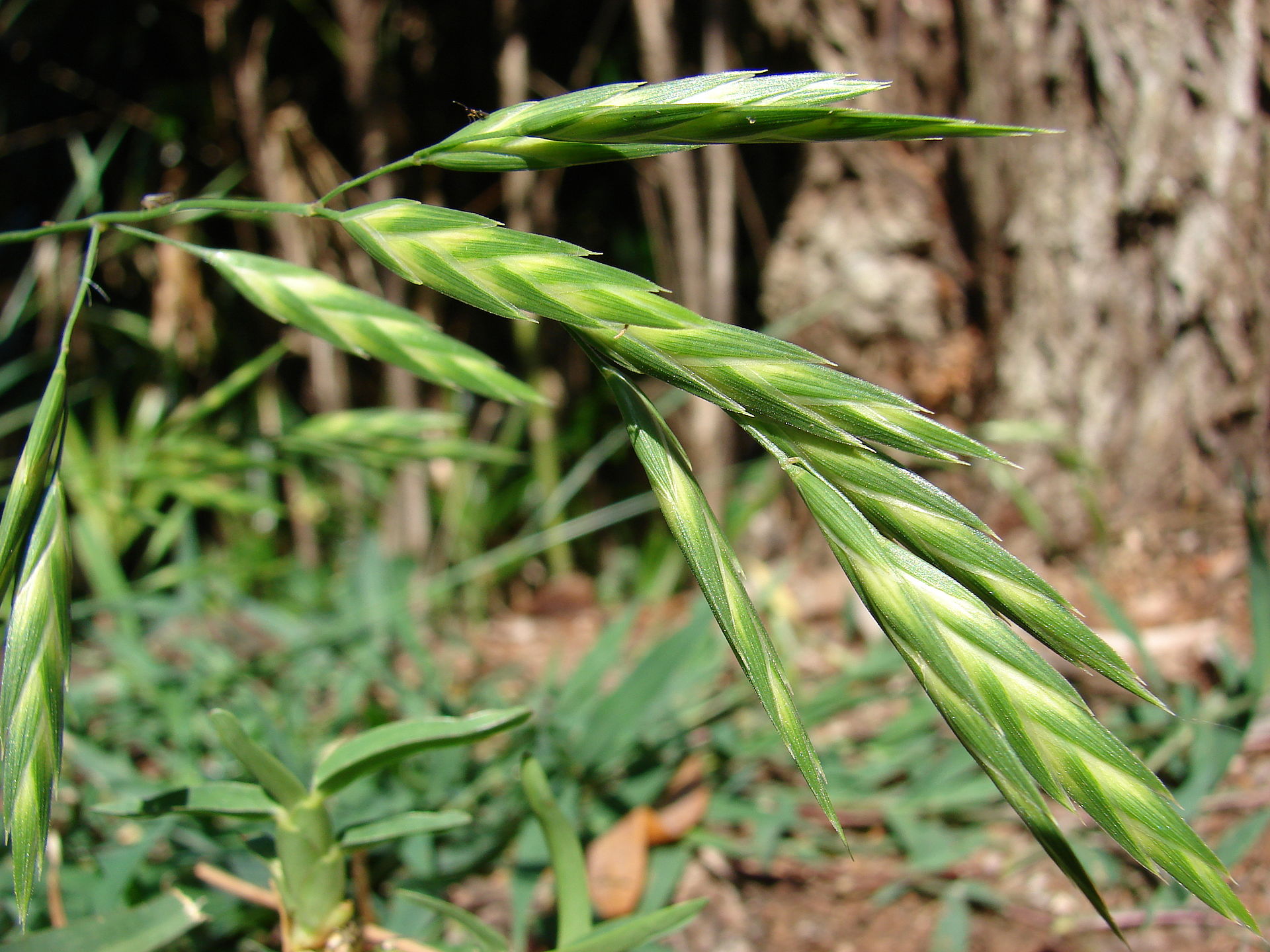 Japanese brome
Rescue grass
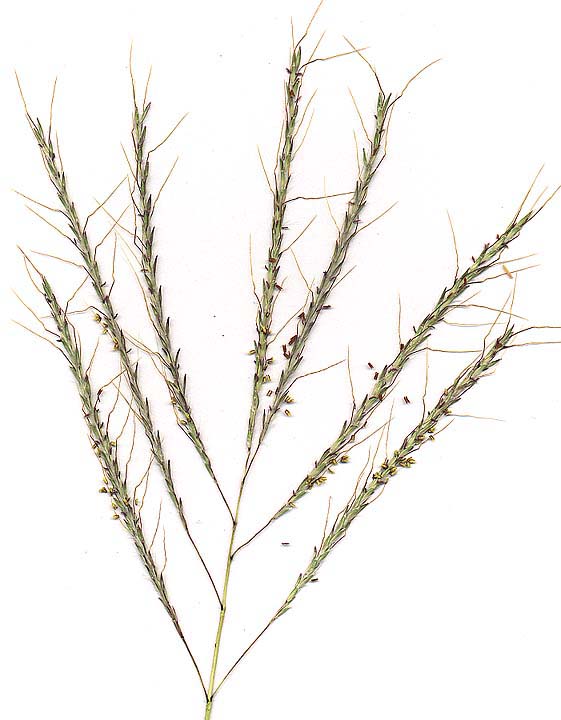 KR Bluestem
Bothriochloa ischaemum
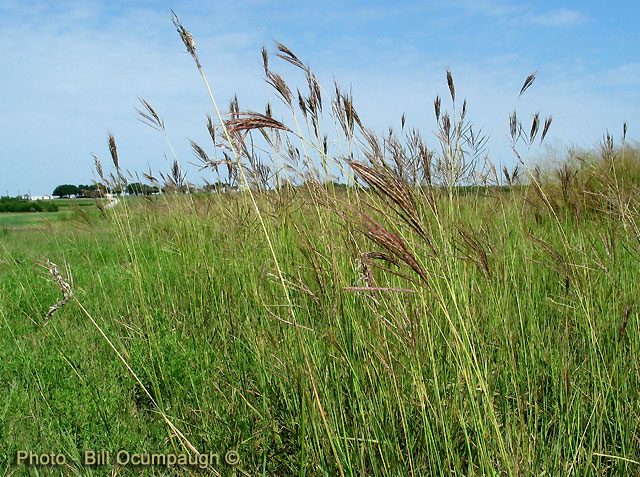 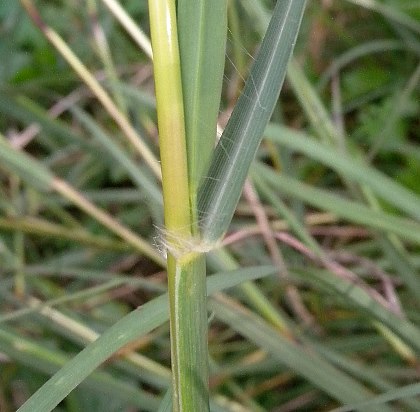 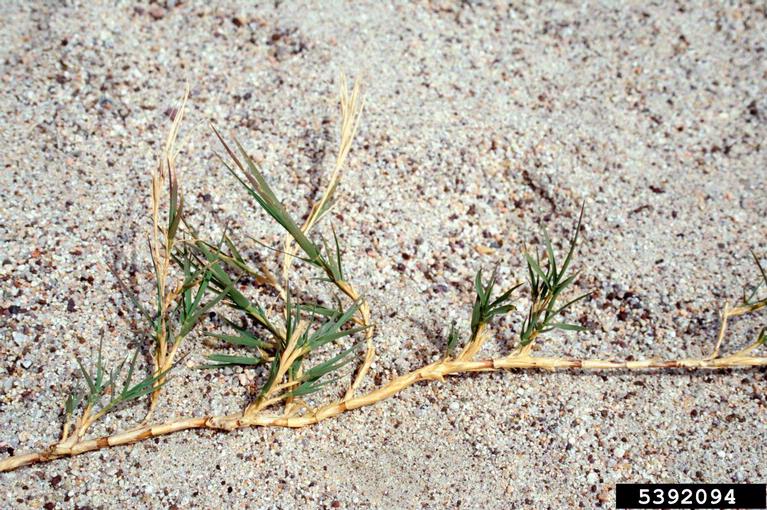 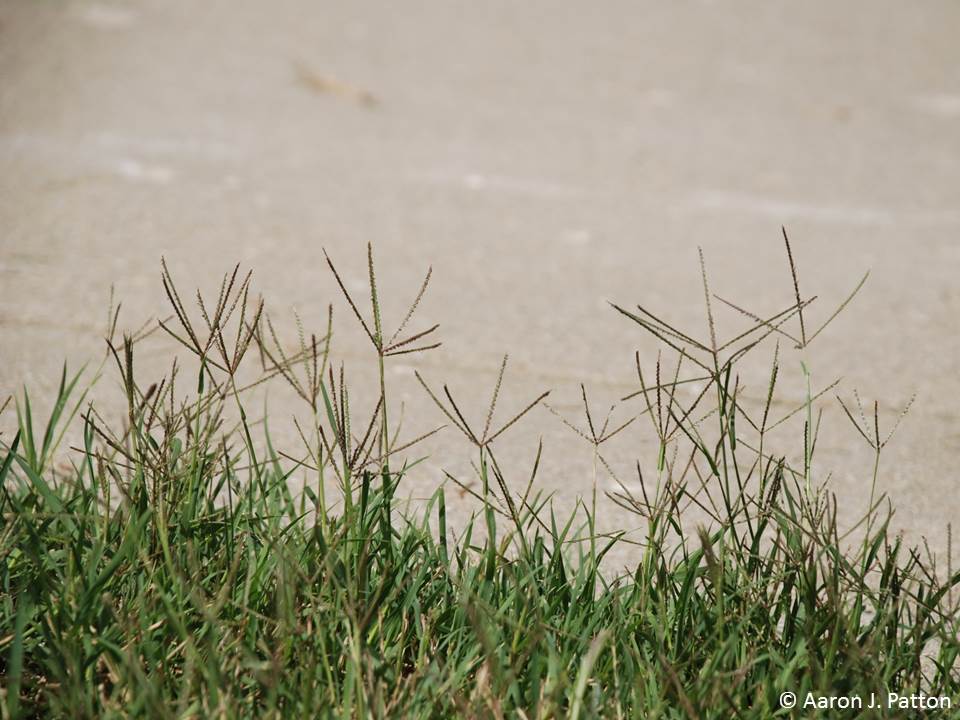 Bermuda grass Cynadon dactylon
Don’t mistake it for native Windmill grass
Chloris cuculata or C. virticillata
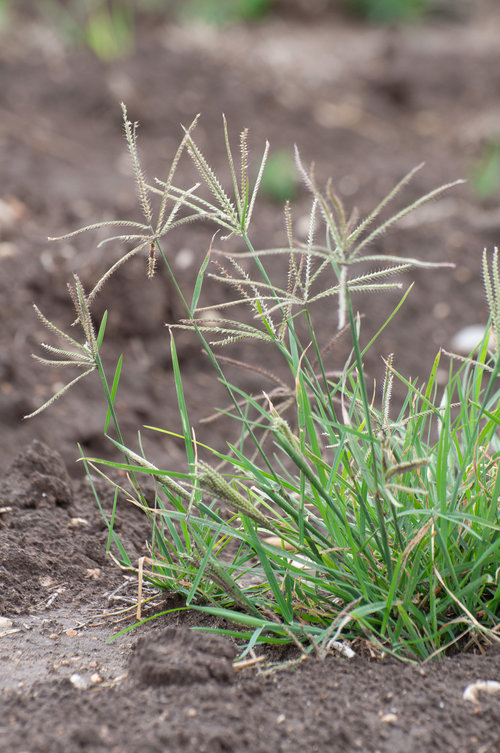 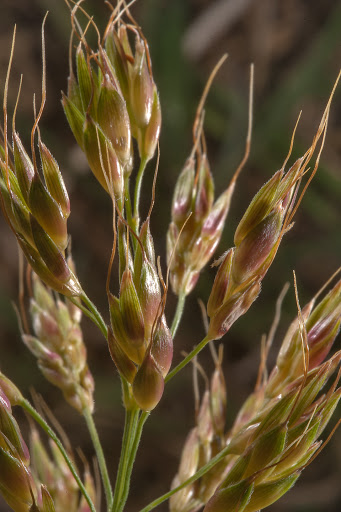 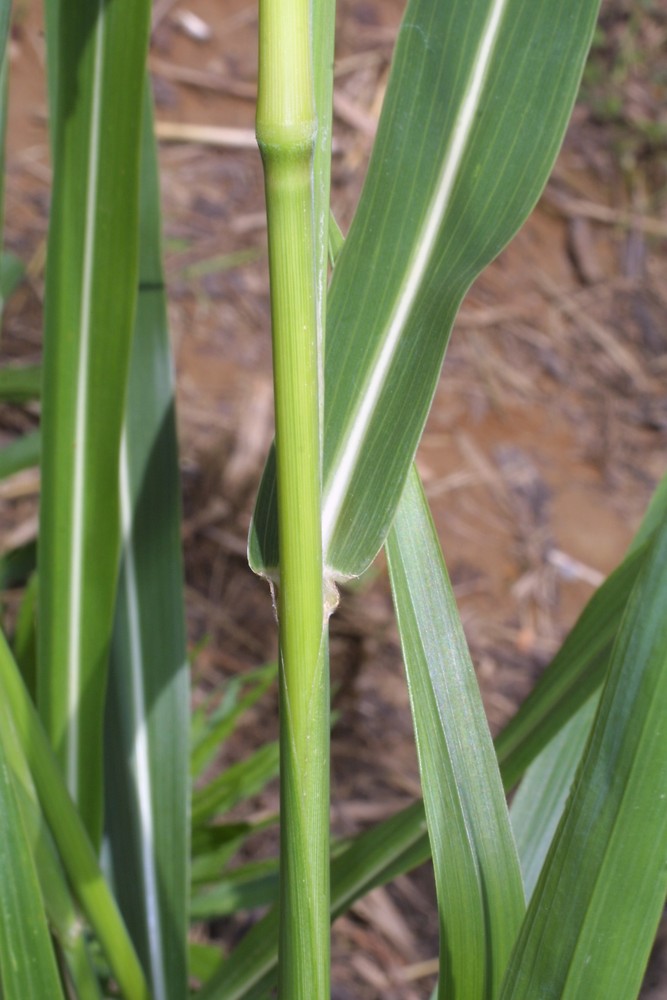 Johnsongrass
Sorghum halipense
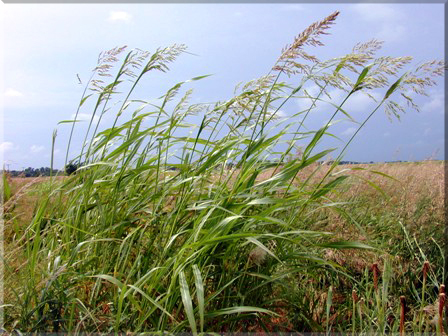 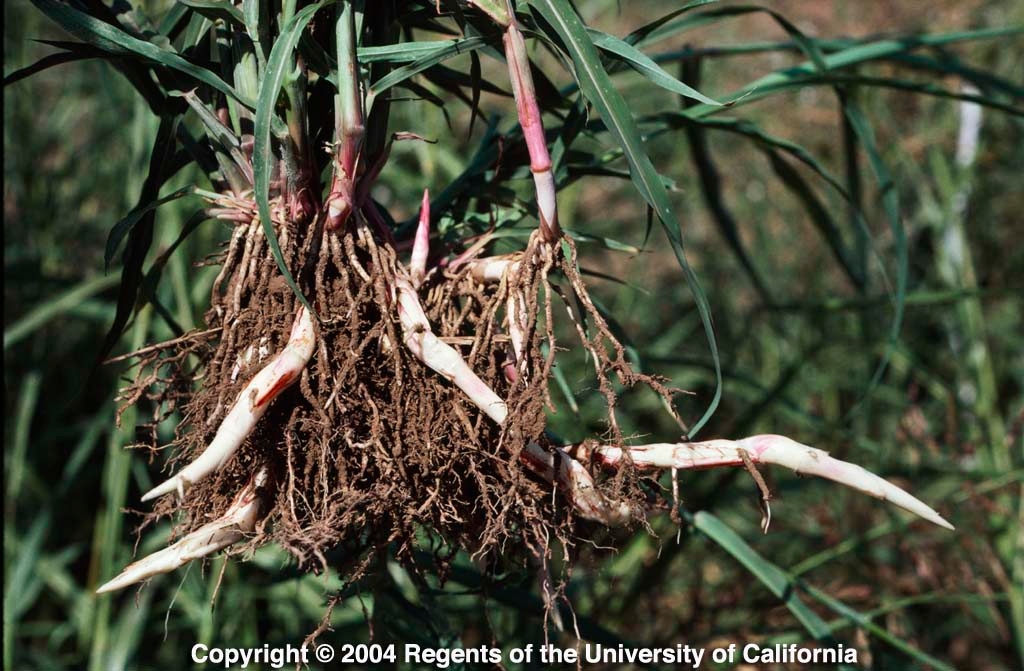 [Speaker Notes: https://www.illinoiswildflowers.info/grasses/plants/johnson_grass.htm]
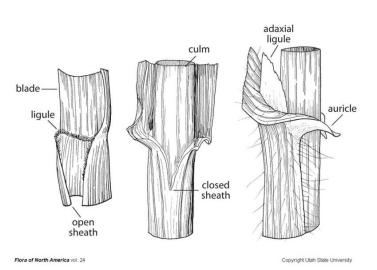 Brome grasses have a closed sheath
Brome grasses
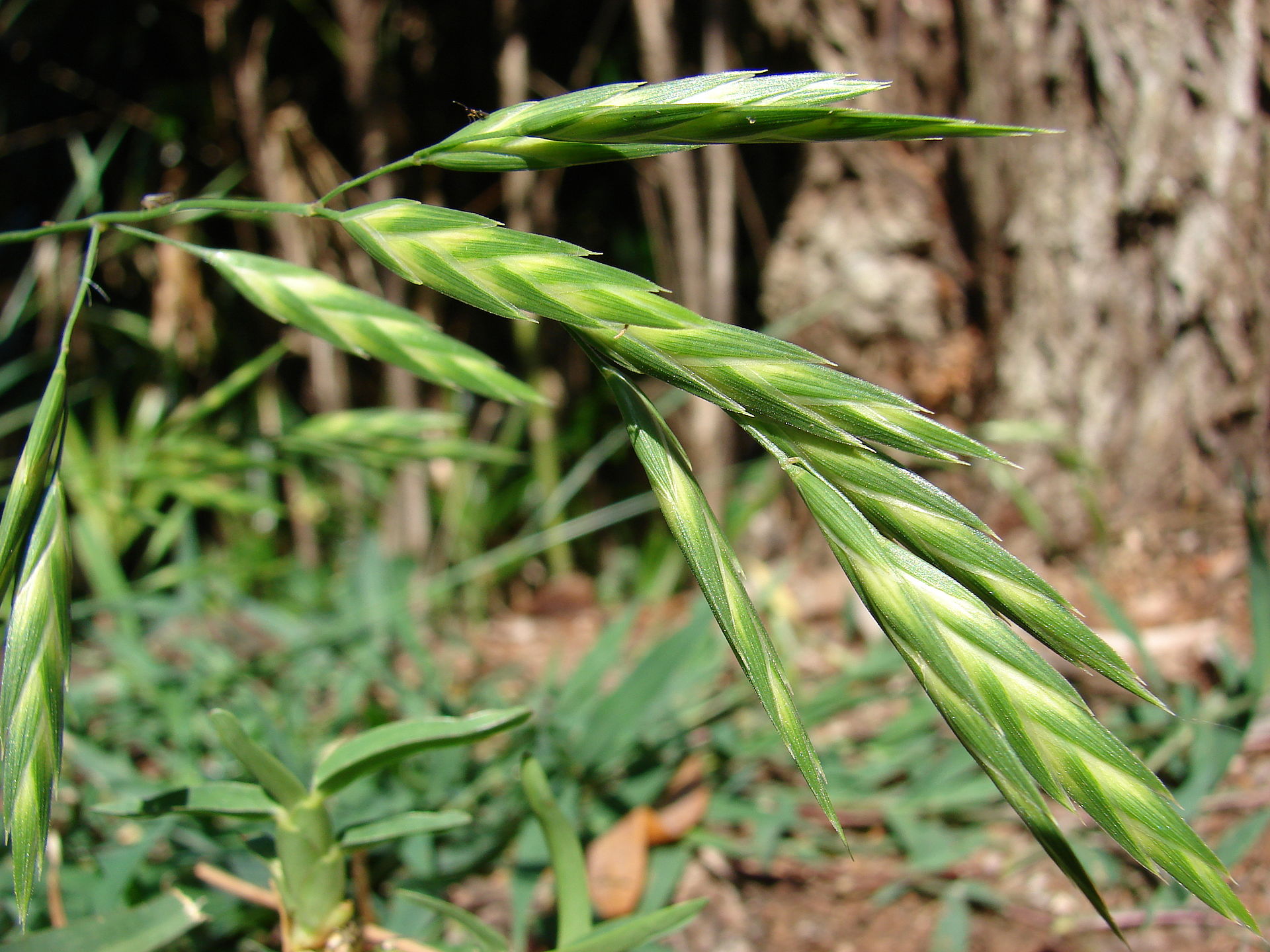 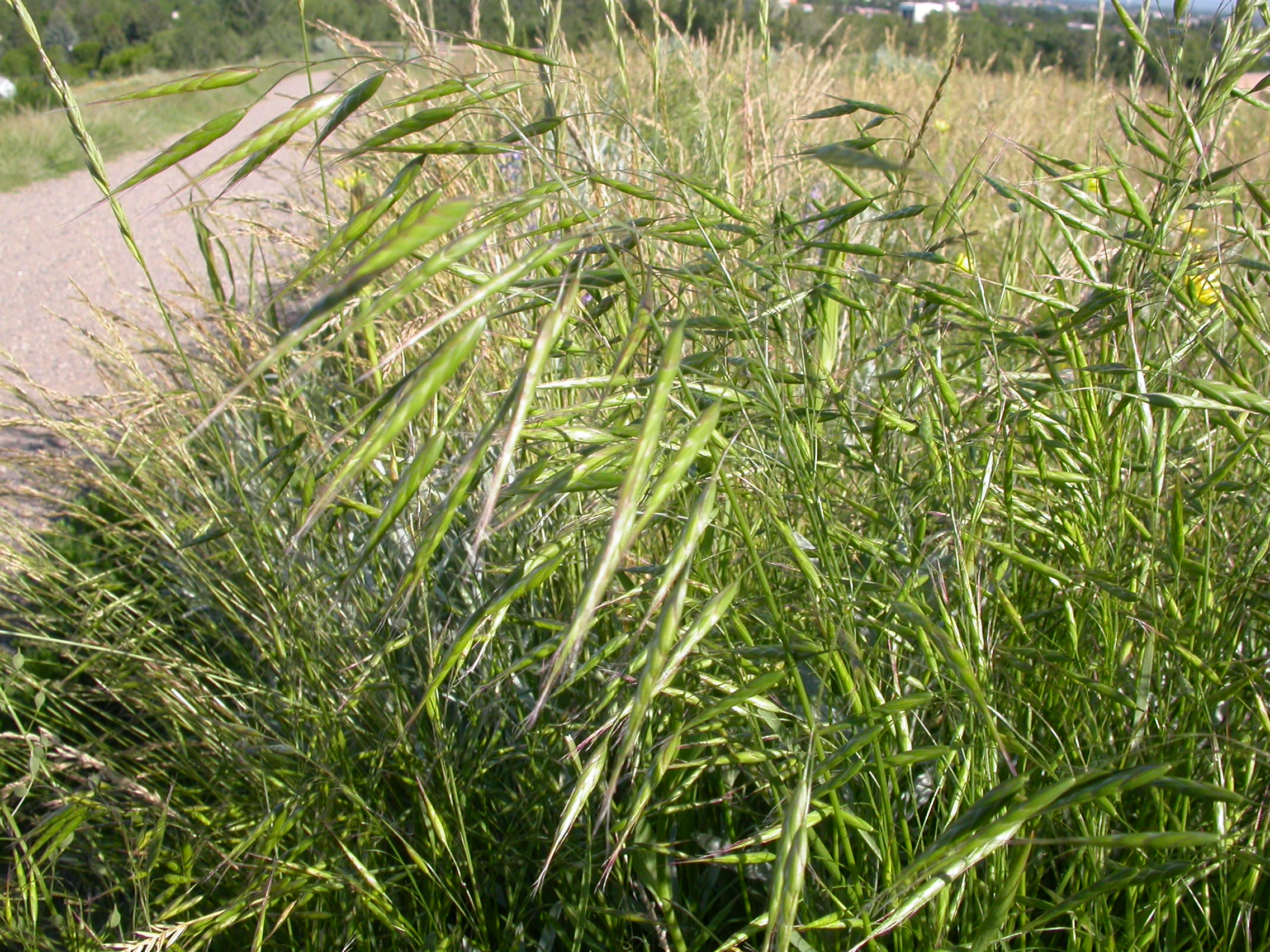 Rescue grass
Bromus catharticus
Japanese brome
Bromus japonicus
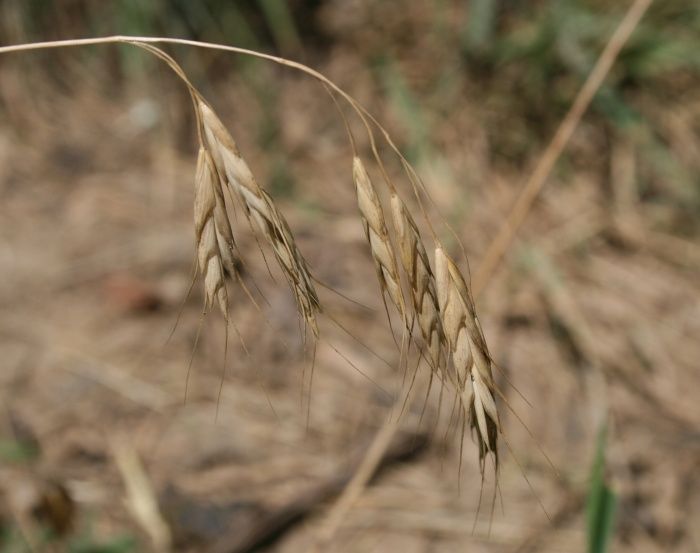 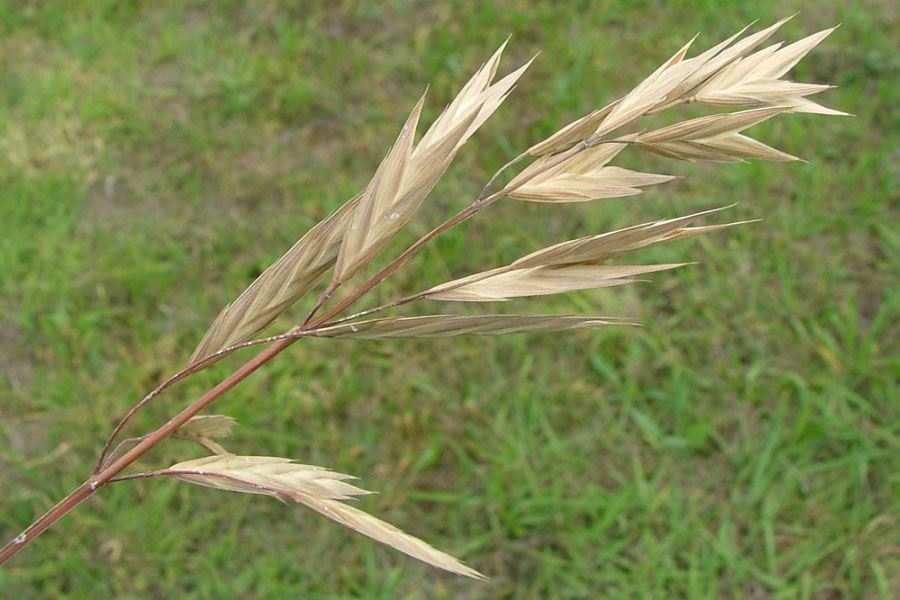 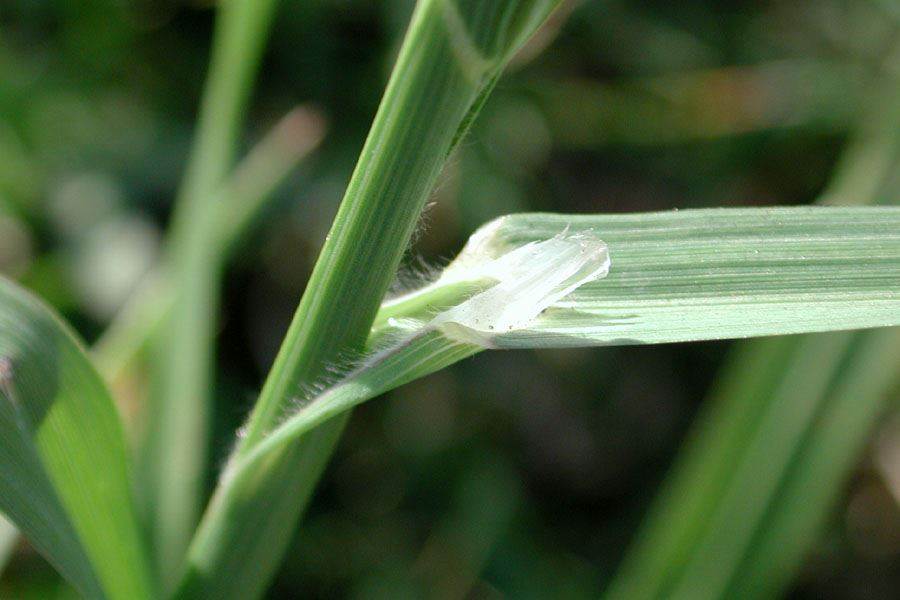 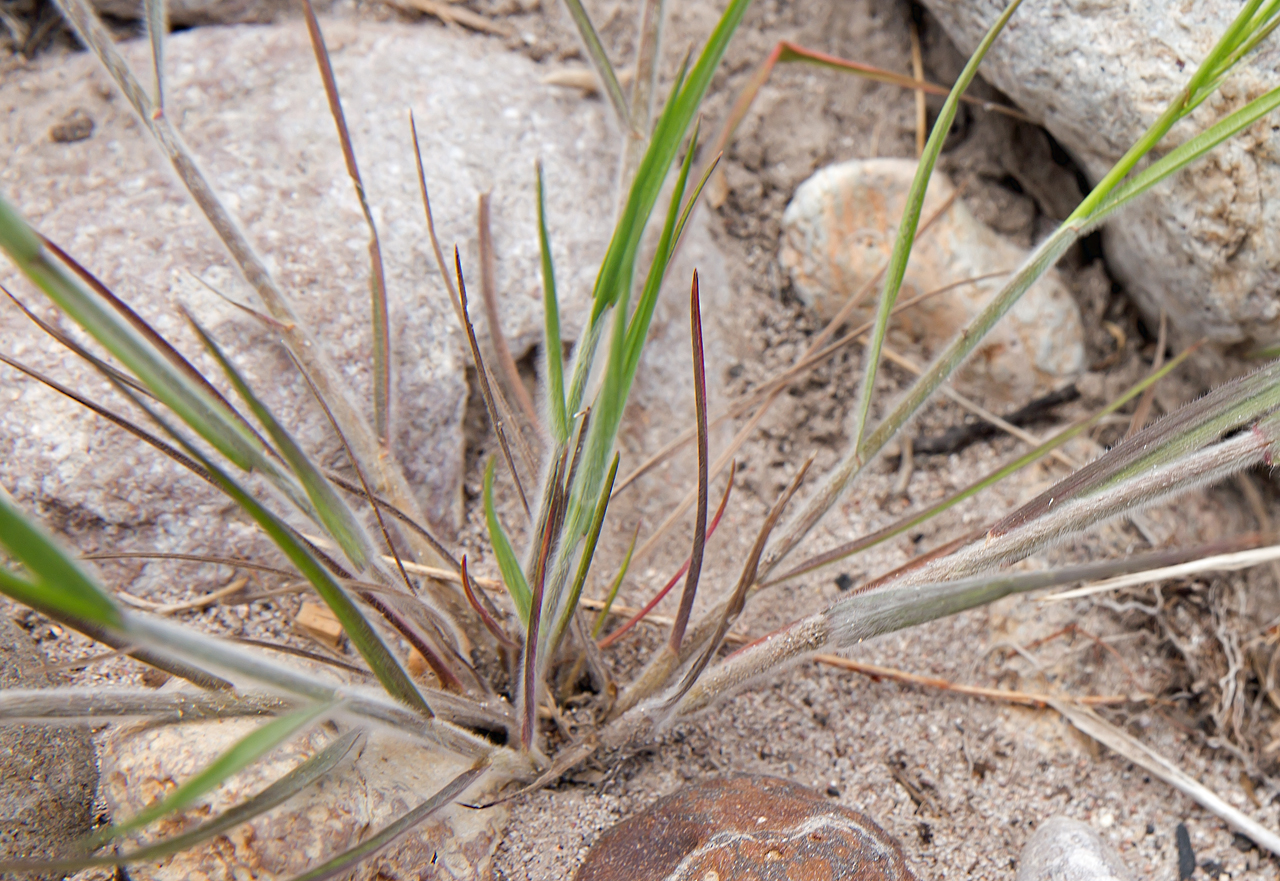 [Speaker Notes: https://www.minnesotawildflowers.info/grass-sedge-rush/japanese-brome]
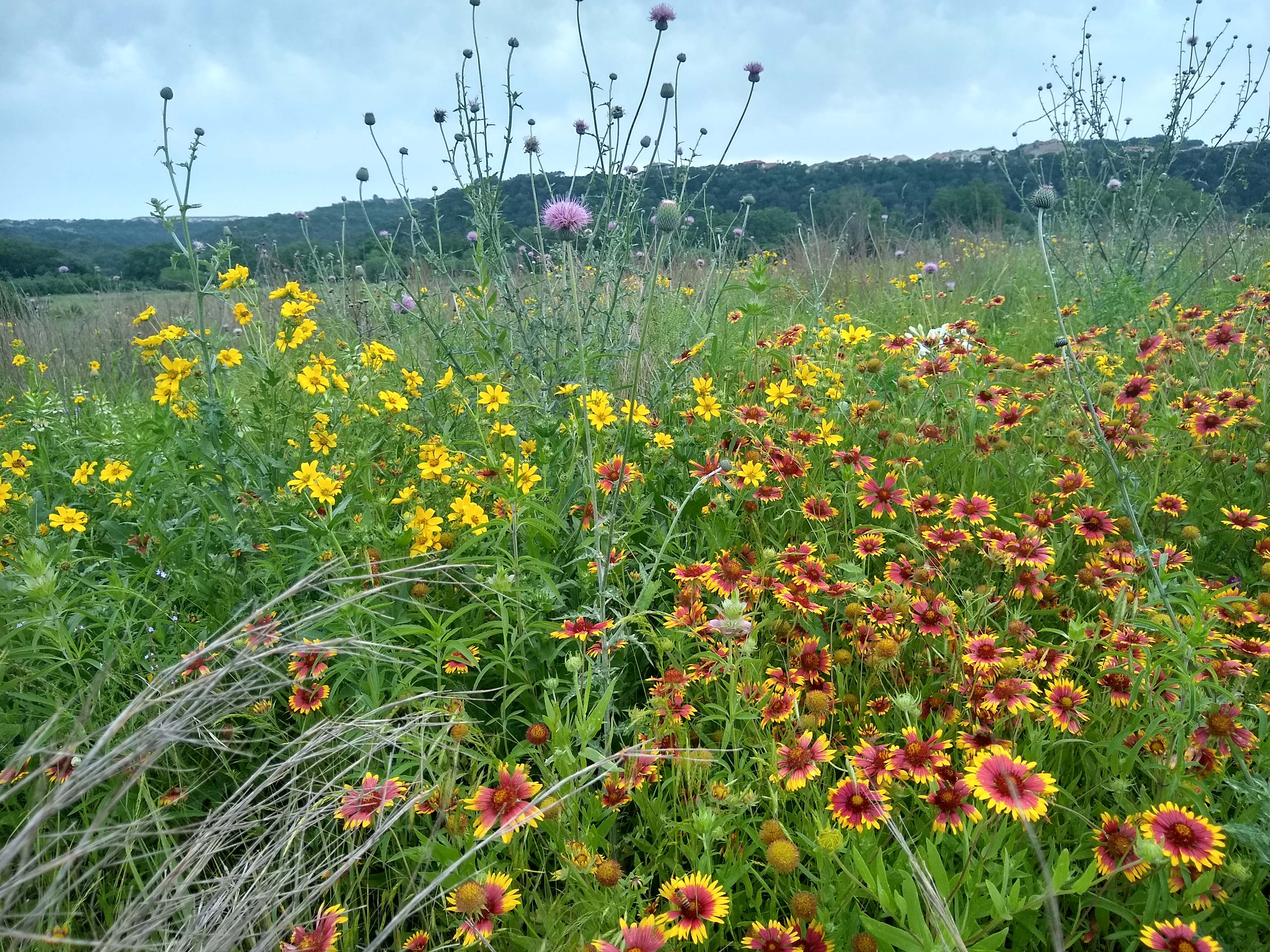 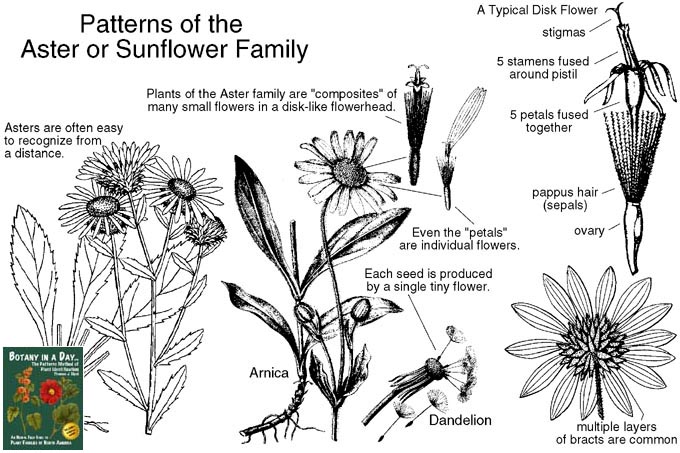 Aster family
34 species of Aster on the CF list
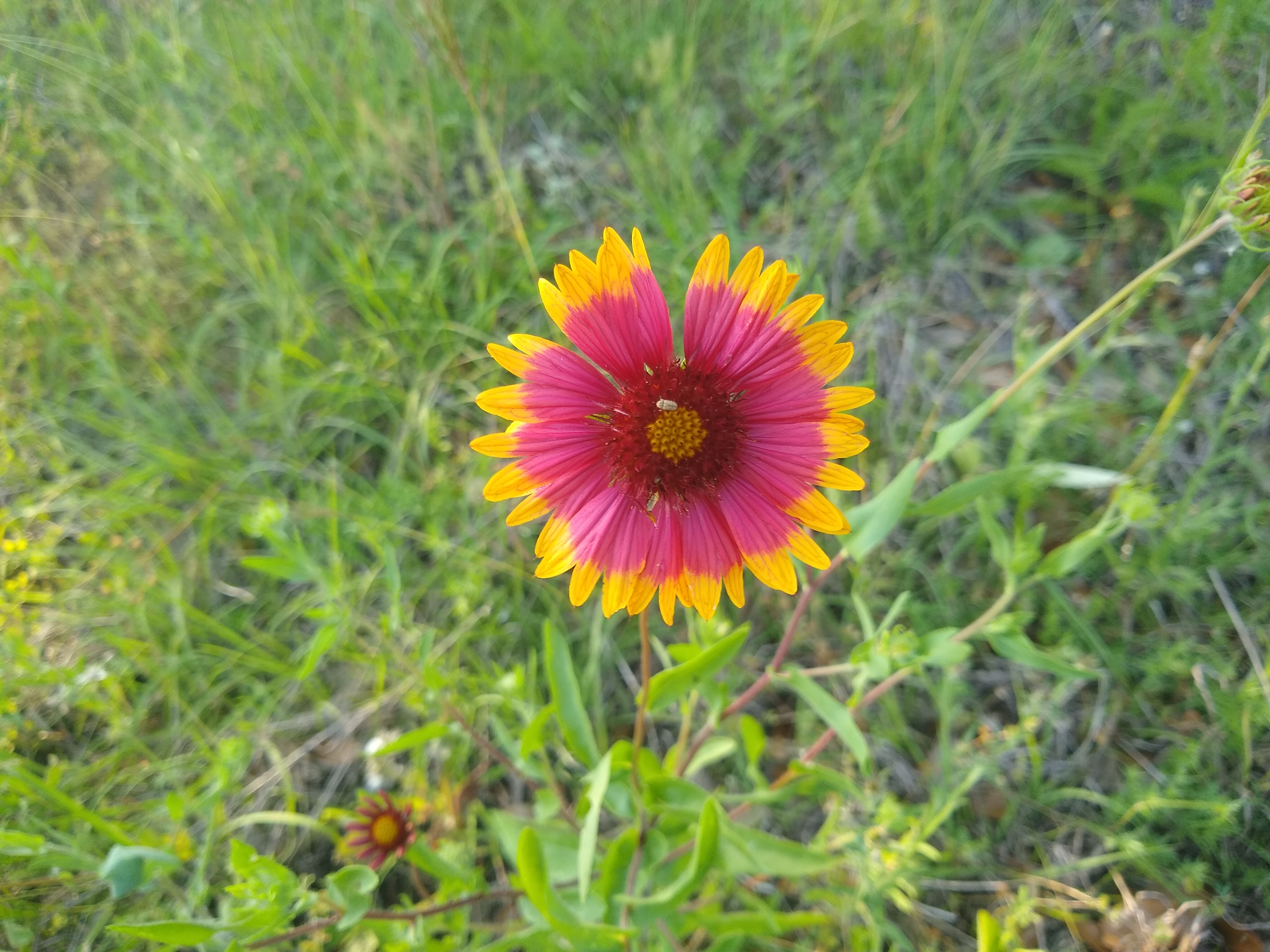 Aster family
Firewheel
Gaillardia pulchela
Aster family
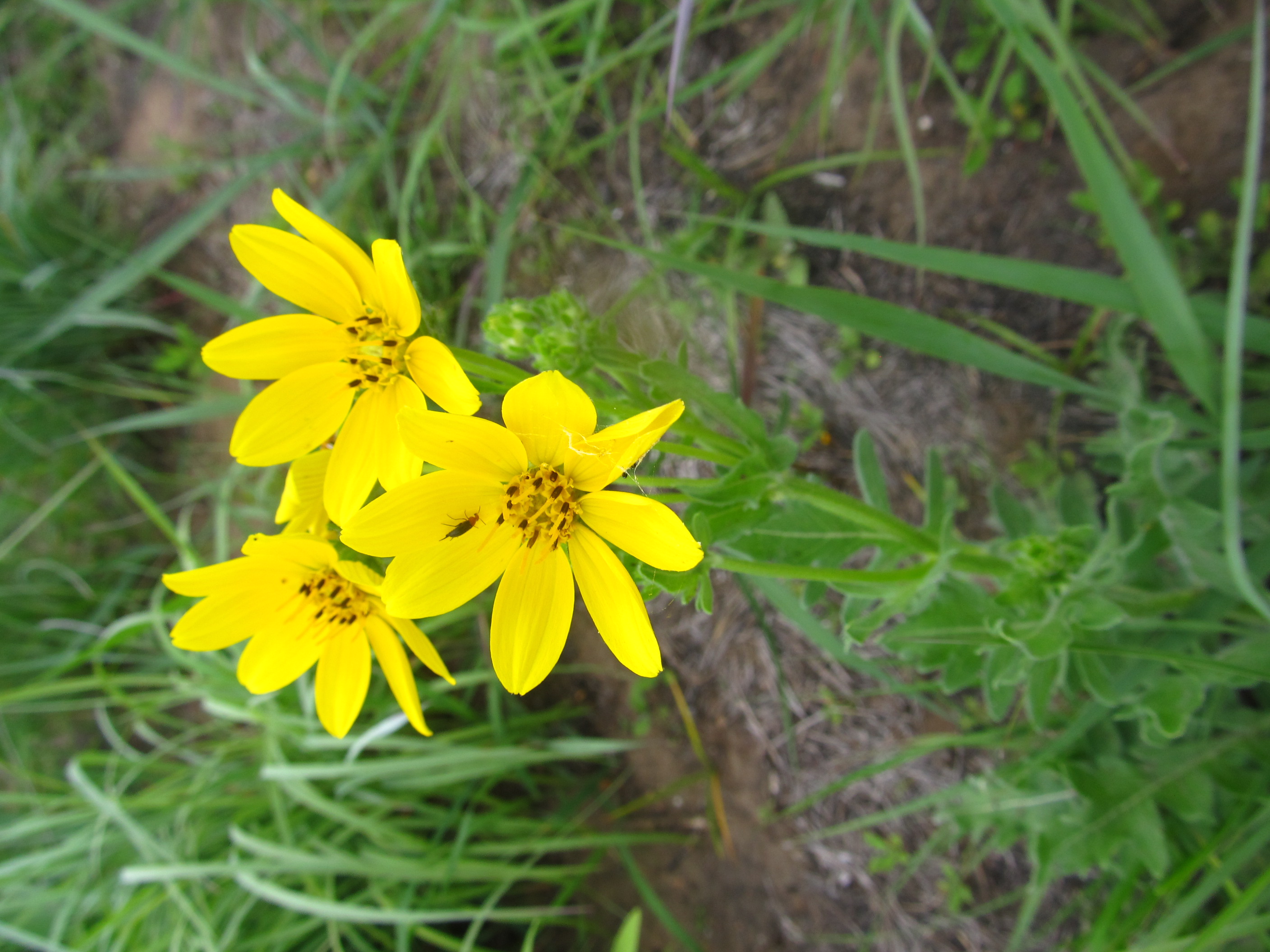 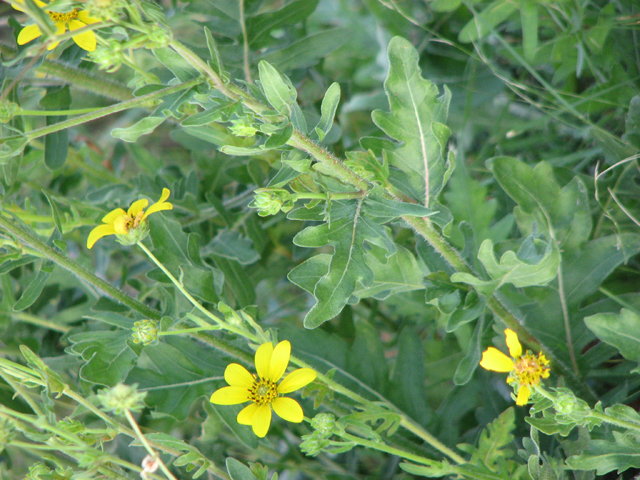 Engelmann’s daisy
Engelmannia peristenia
[Speaker Notes: https://npsot.org/wp/story/2017/9660/]
Aster family
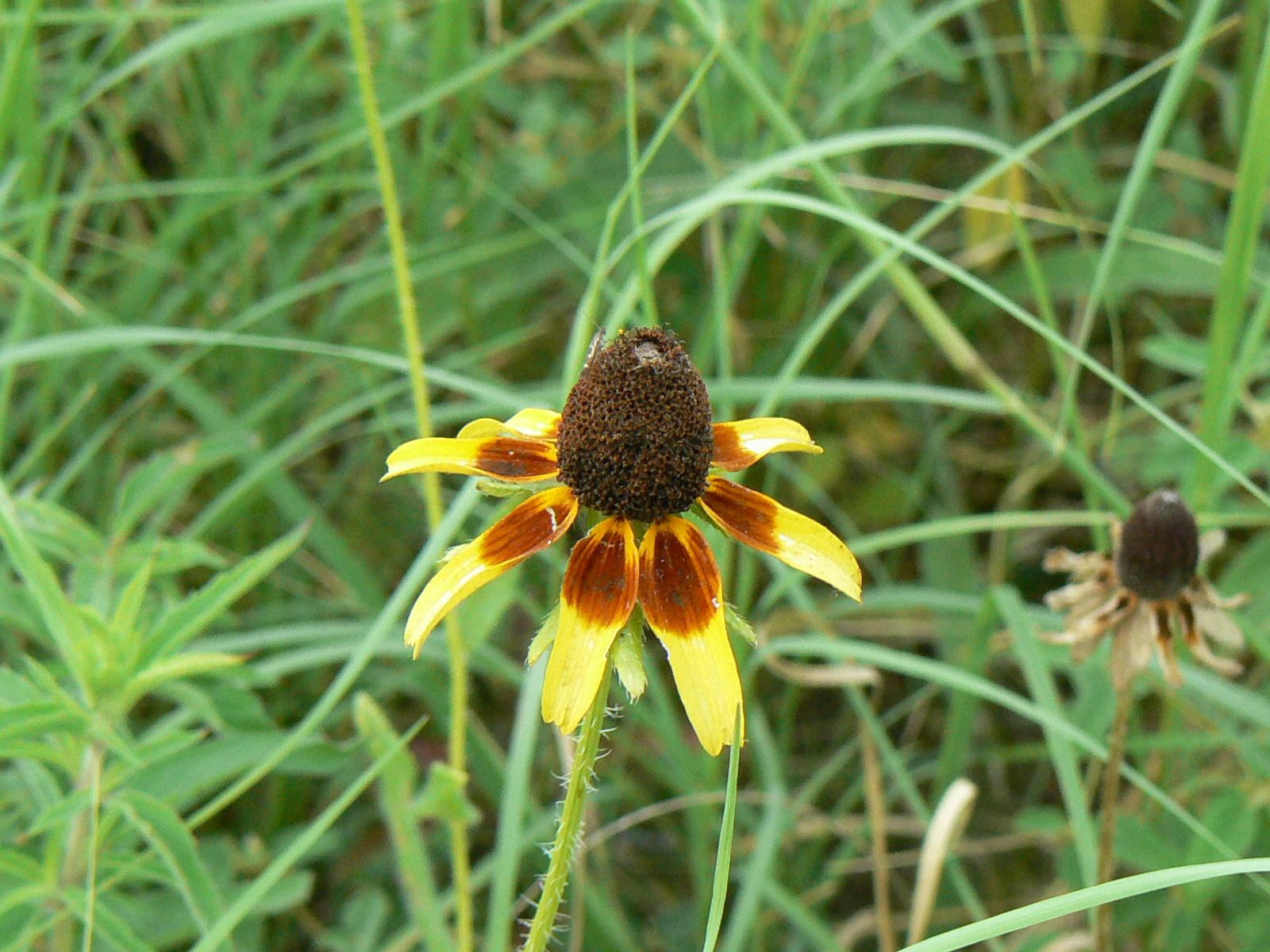 Black-eyed Susan
Rudbeckia hirta
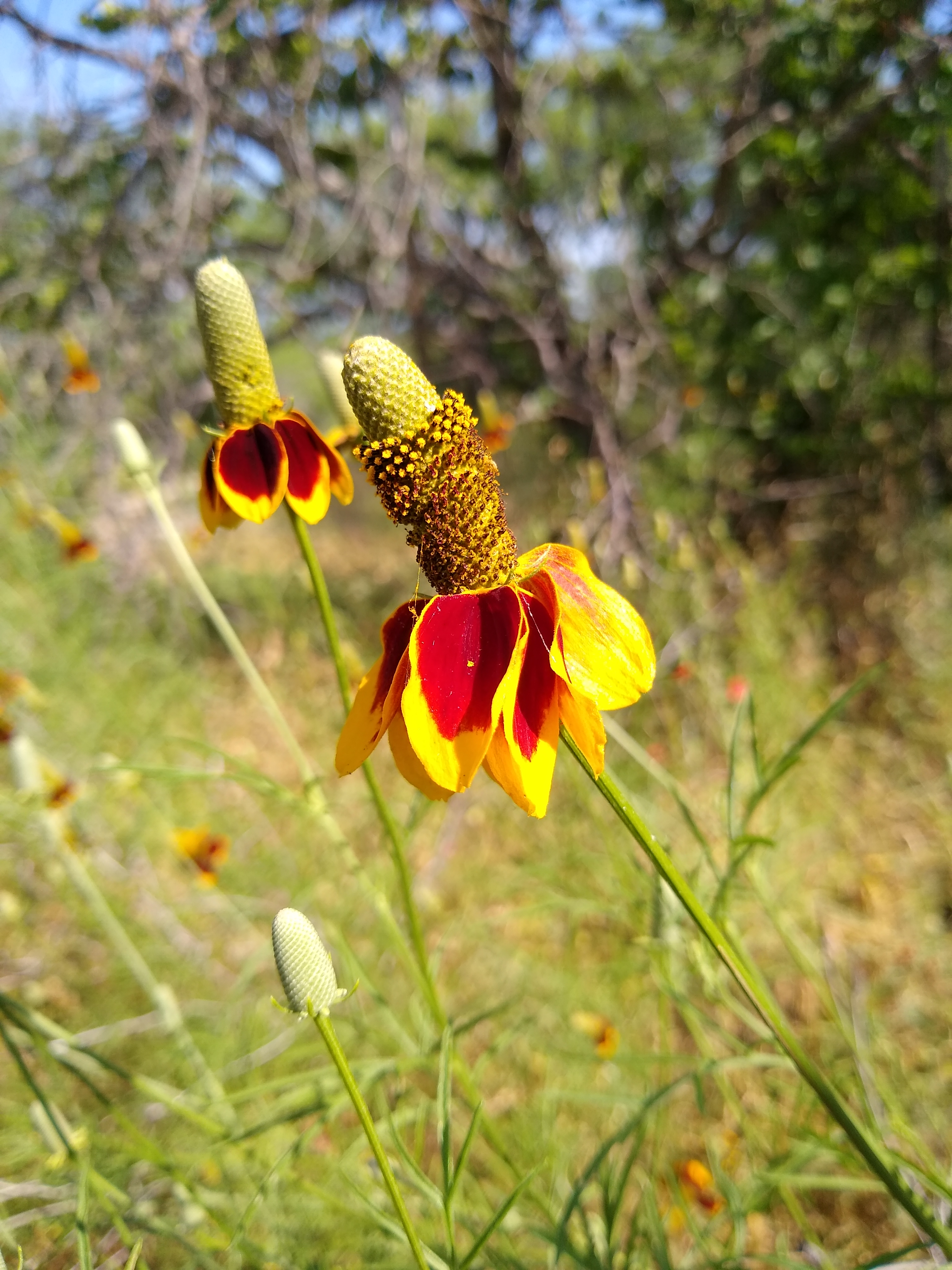 Aster family
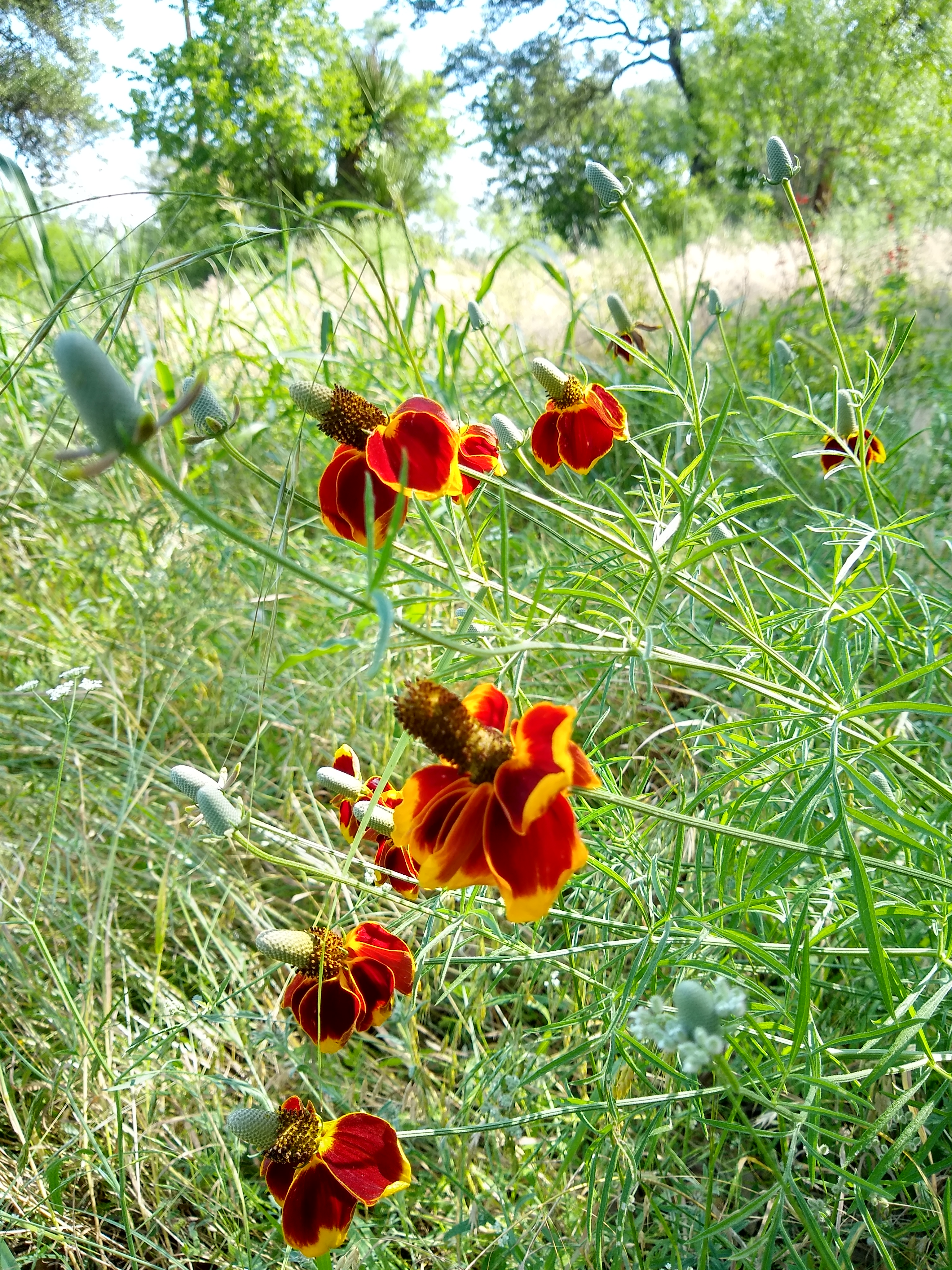 Mexican hat
Ratibda columnifera
Aster family
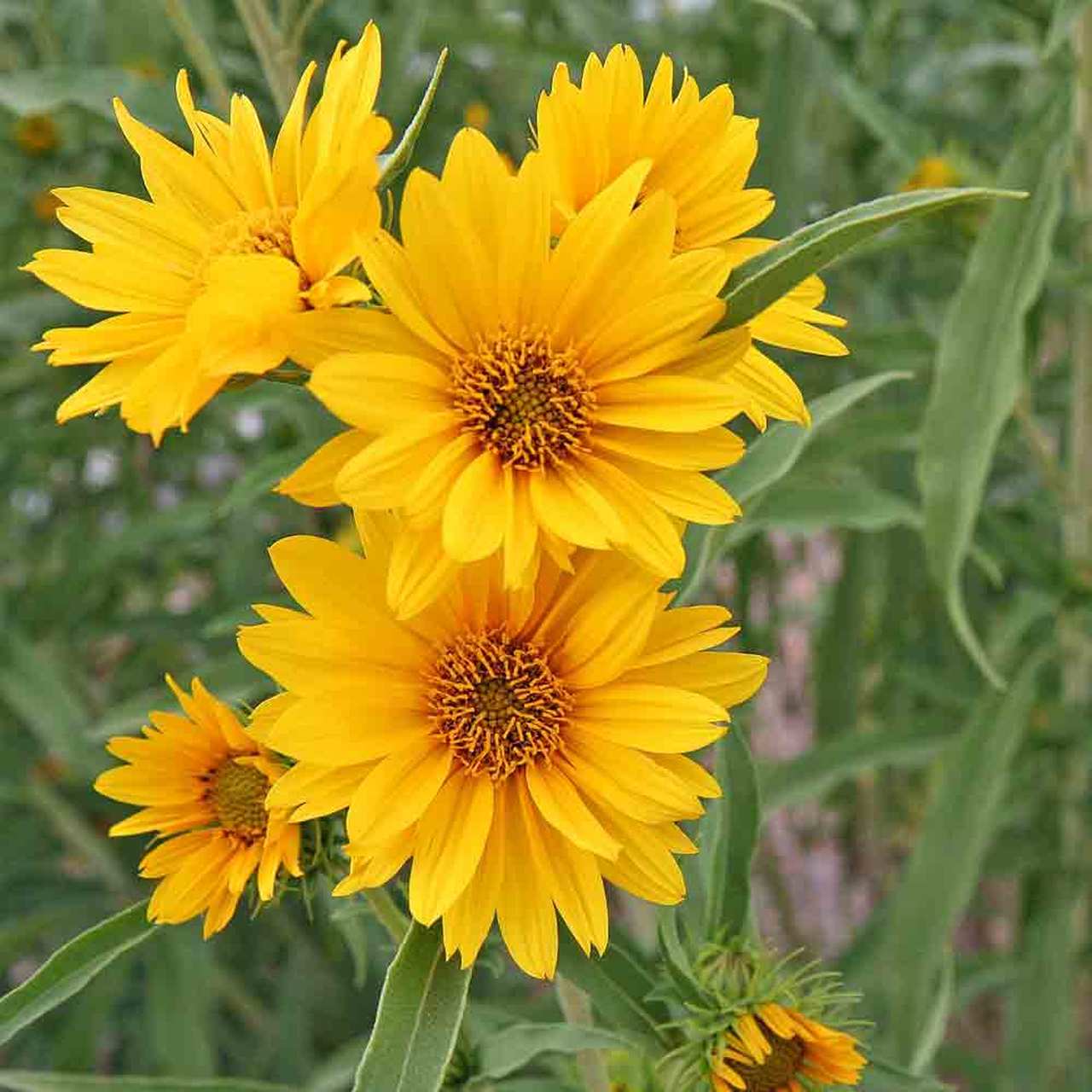 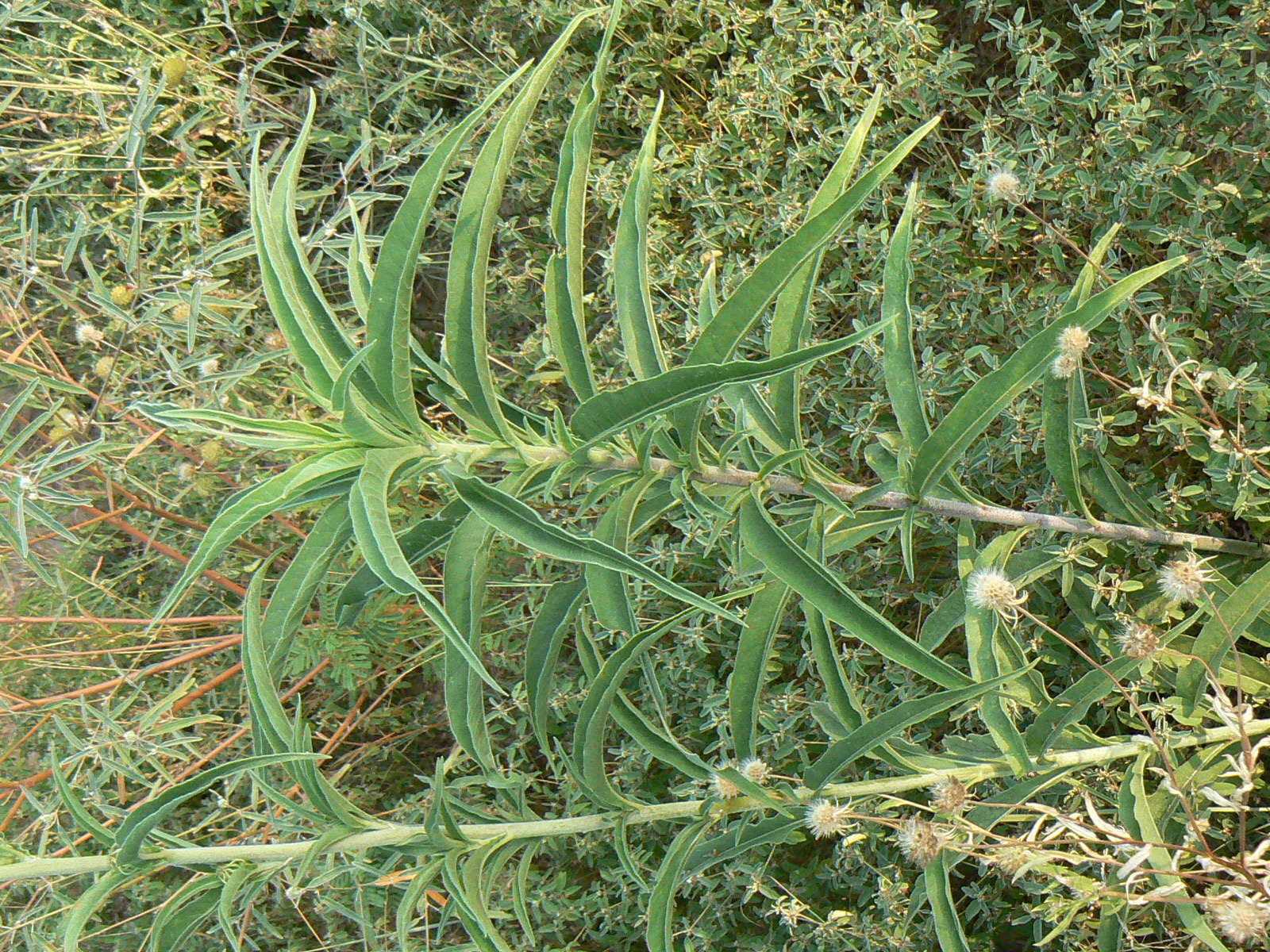 Maximillian sunflower
Helianthus maximilliani
Aster family
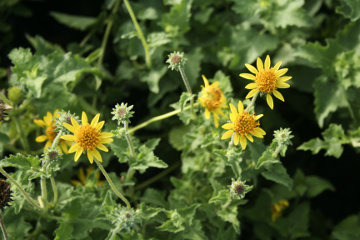 Bush sunflower
Simsia calva
Common sunflower
Helianthus annuus
Aster family
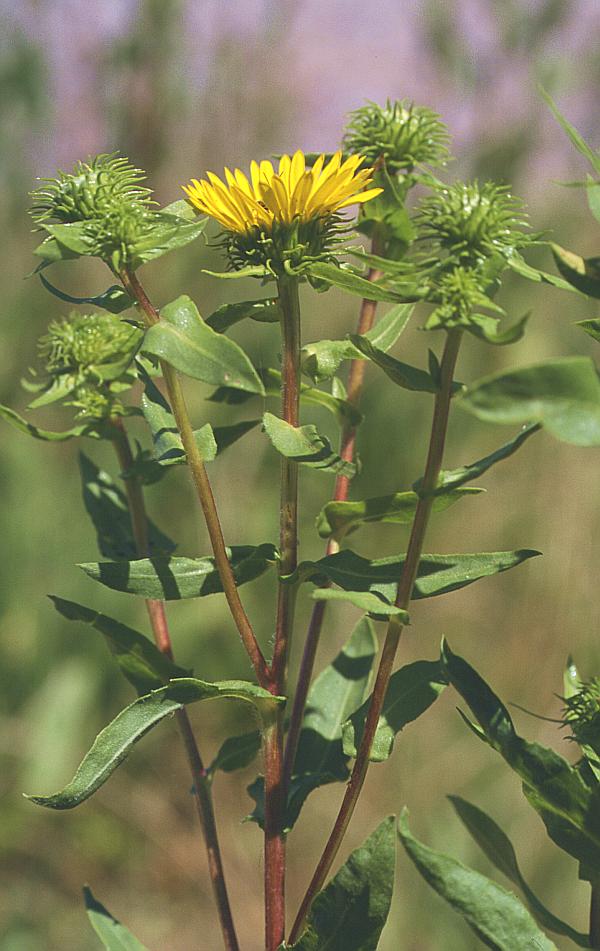 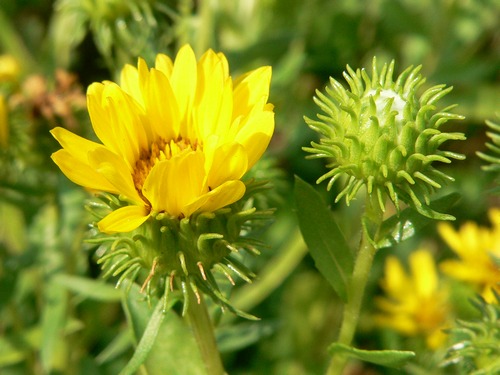 Gumweed
Grindelia microcephala
[Speaker Notes: https://ftp.funet.fi/pub/sci/bio/life/plants/magnoliophyta/magnoliophytina/magnoliopsida/asteraceae/grindelia/]
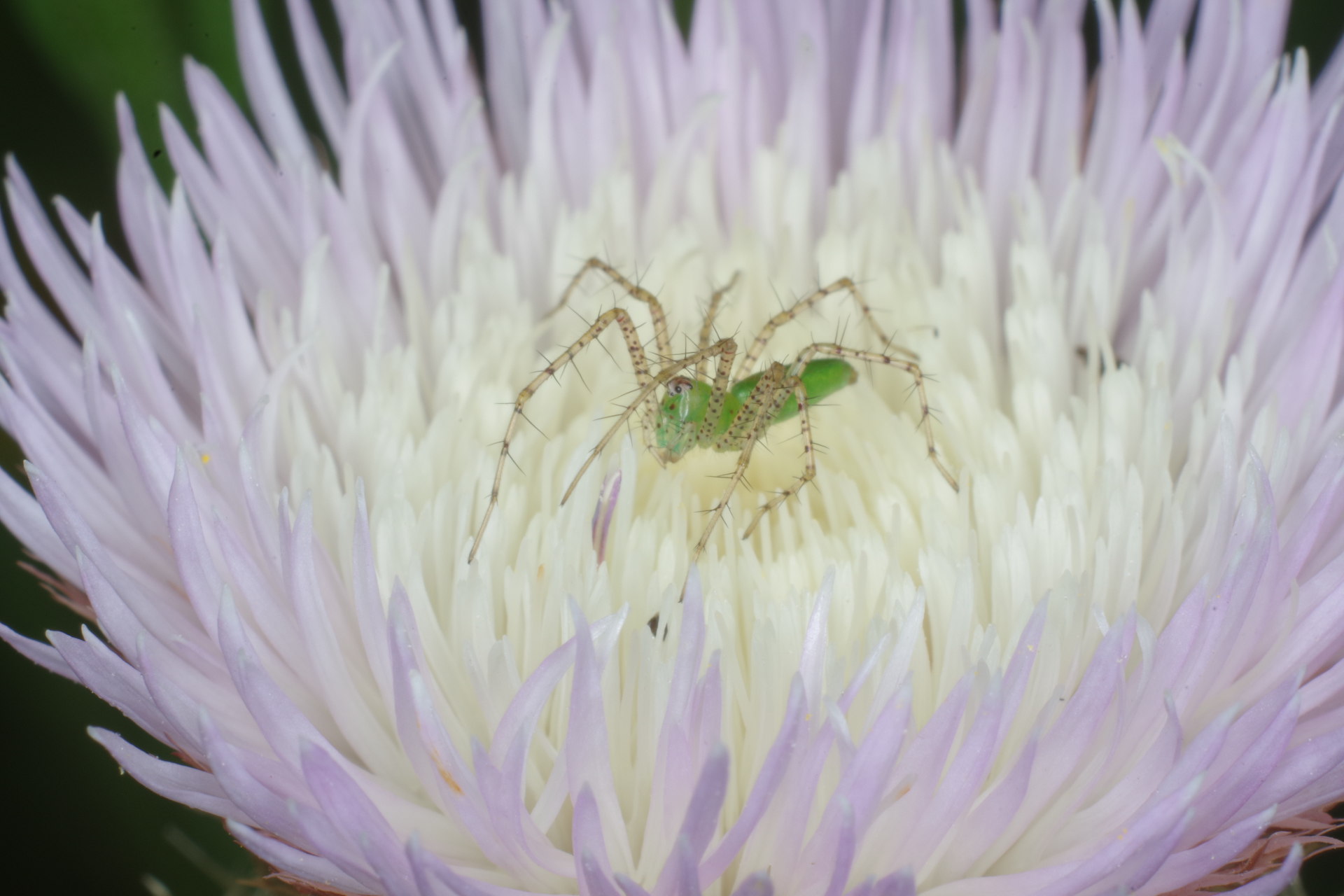 Aster family
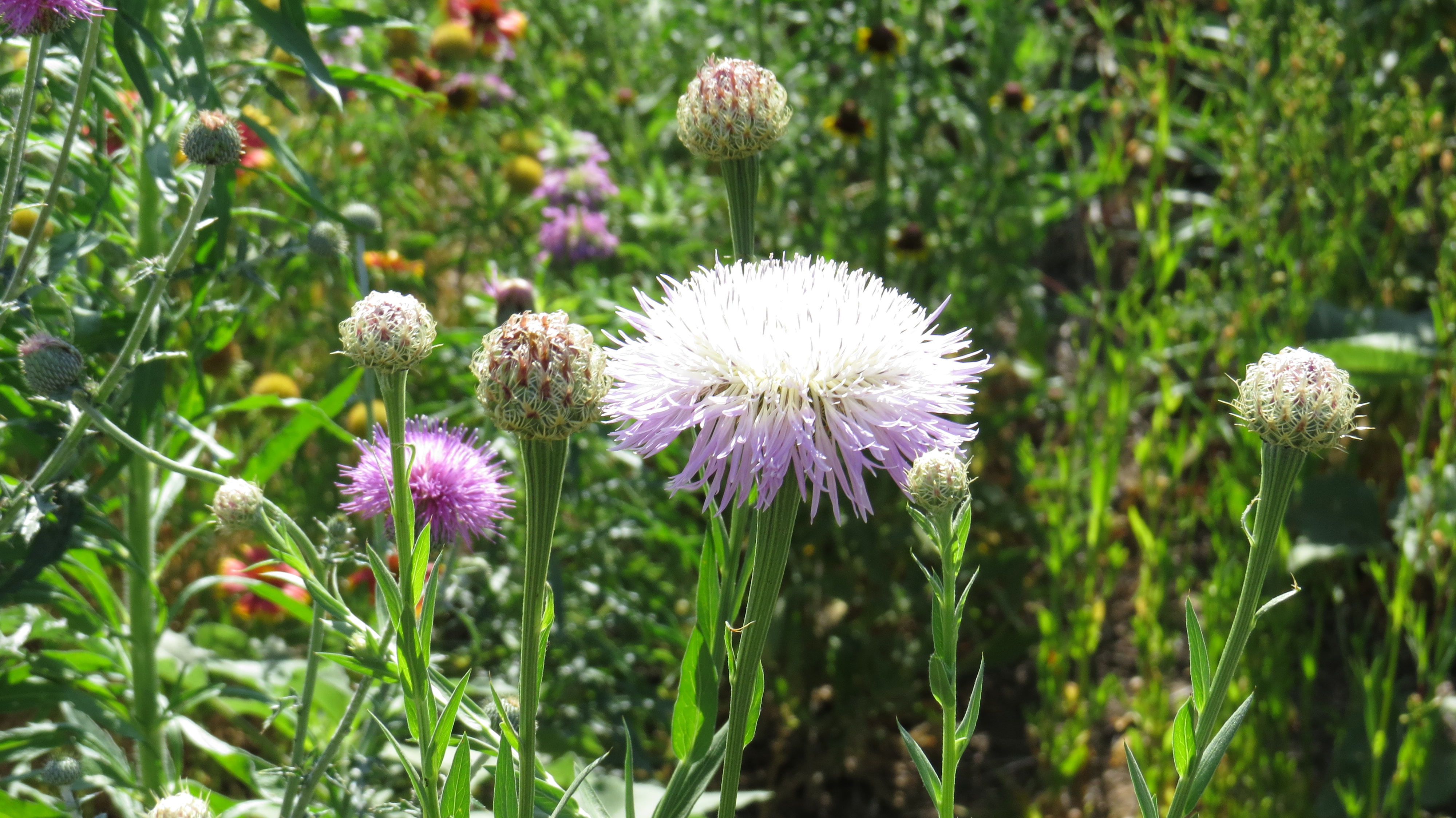 American basketflower
Centurea americana
Aster family
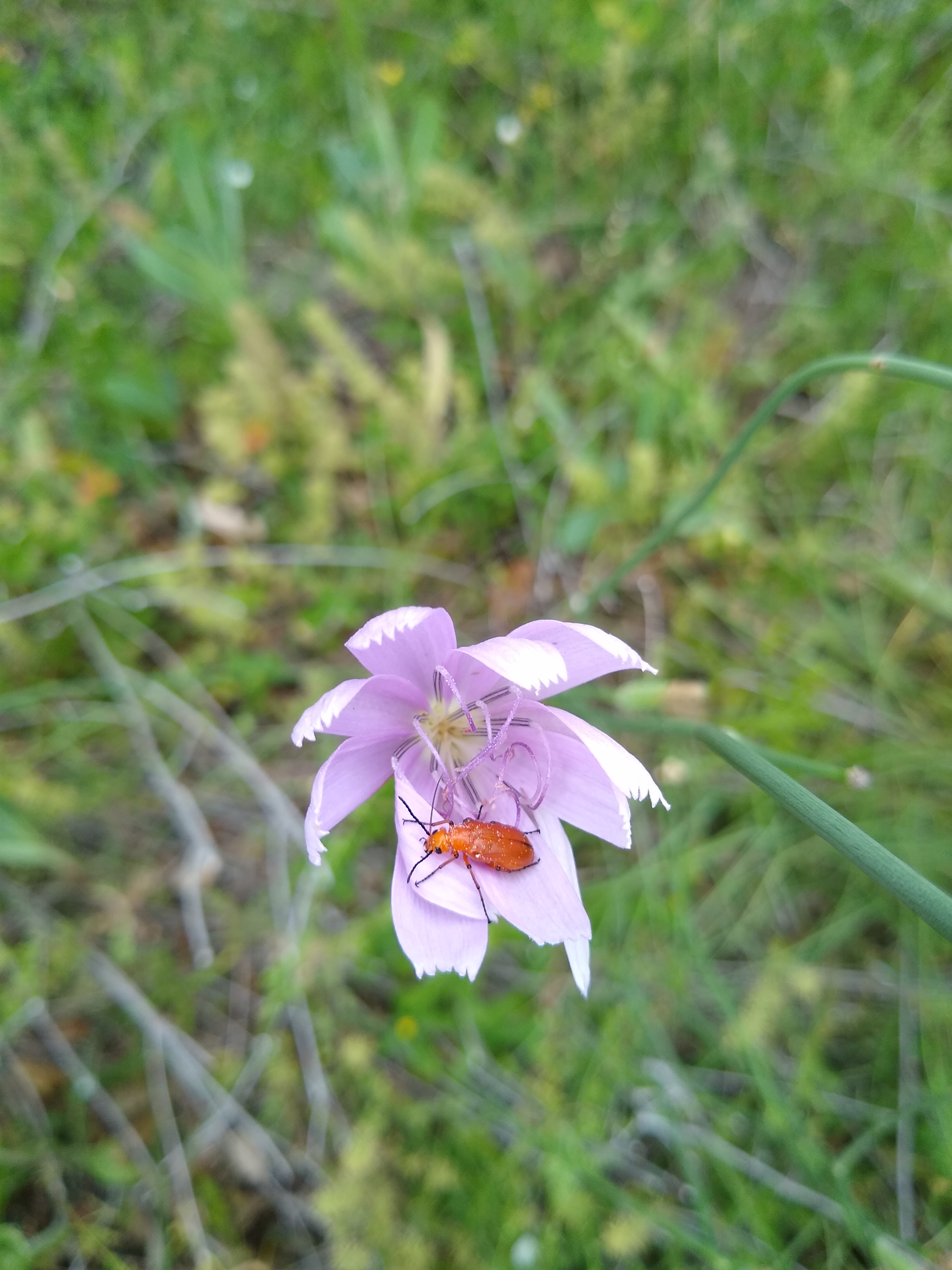 Texas thistle
Cirsium texanum
Skeleton plant
Lygodesmia texana
Aster family
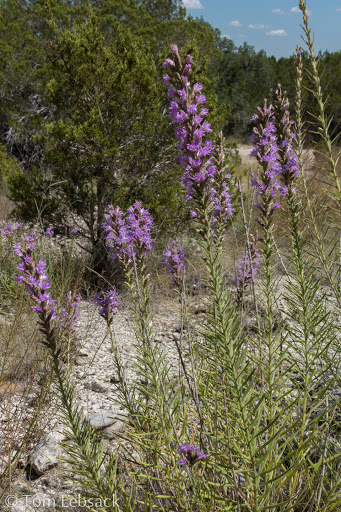 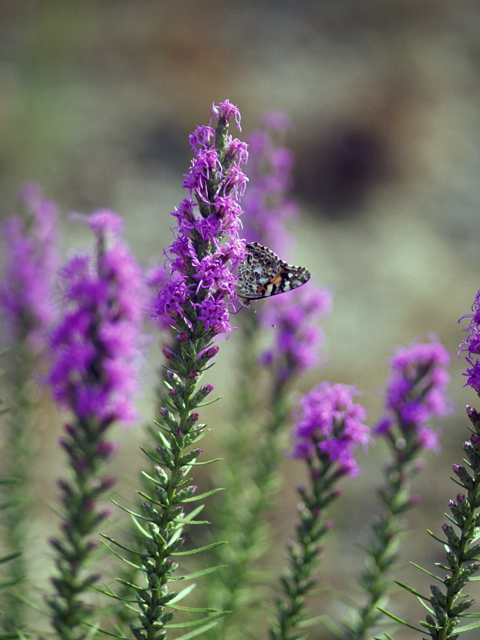 Texas gayfeather
Liatrus mucronata
[Speaker Notes: https://www.wildflower.org/gallery/result.php?id_image=23065
https://npsot.org/wp/story/2014/6338/]
Mint family plants
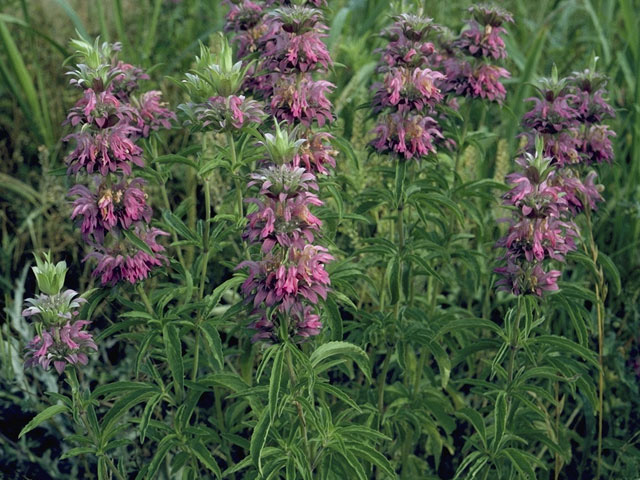 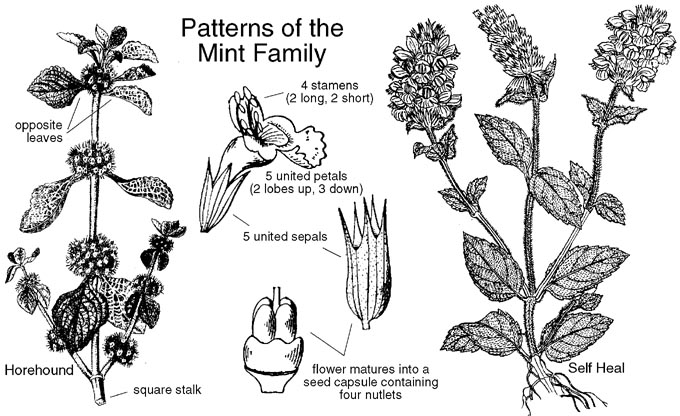 Mint family plants
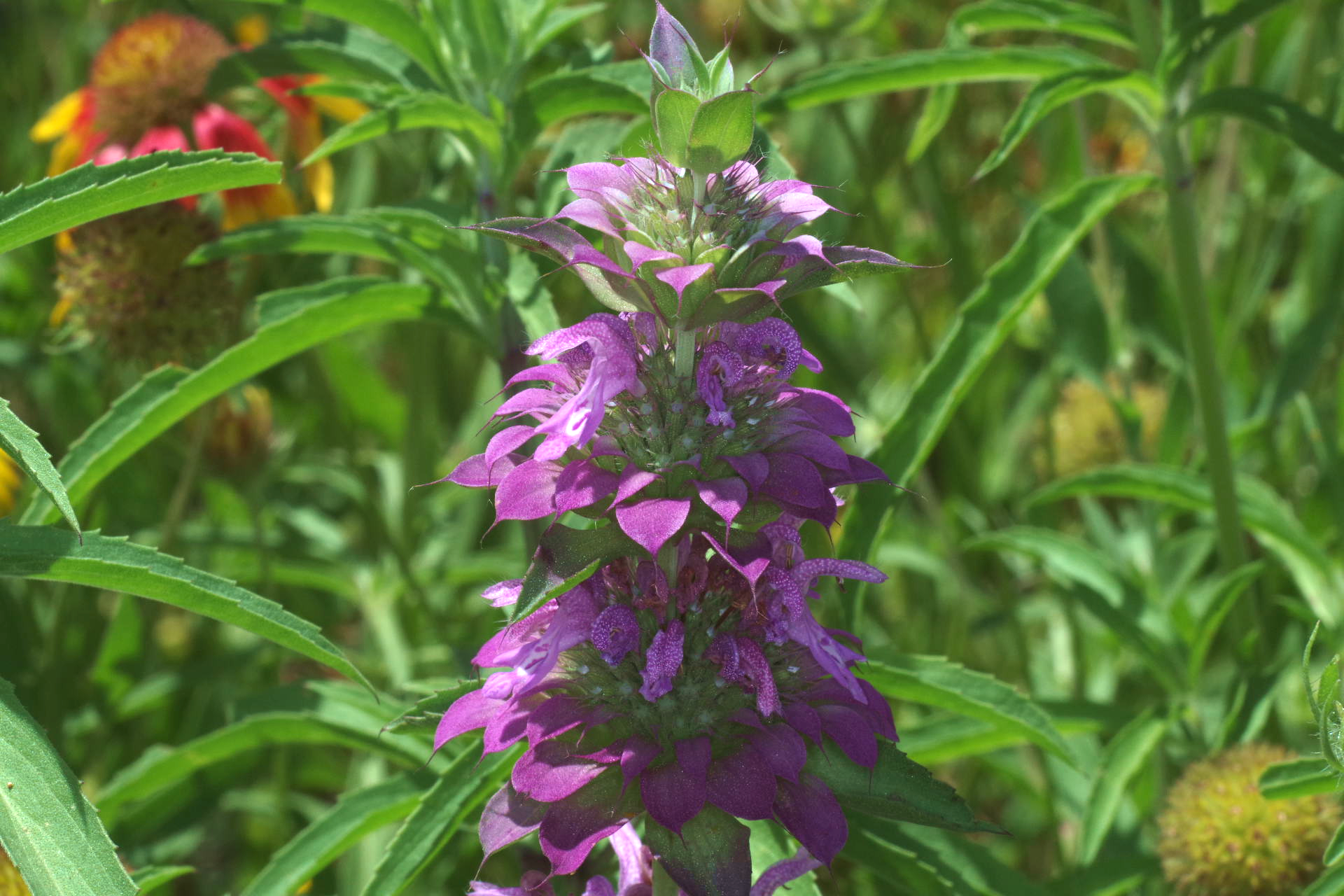 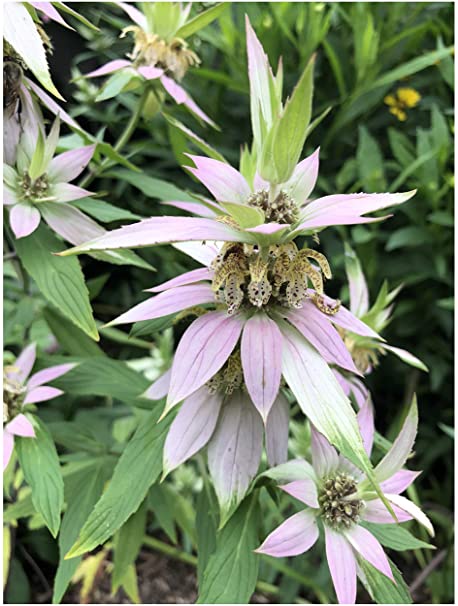 Flowers
Bracts
Spotted bee balm
Monarda punctuata
Lemon bee balm
Monarda citridora
[Speaker Notes: https://www.wildflower.org/expert/show.php?id=11202]
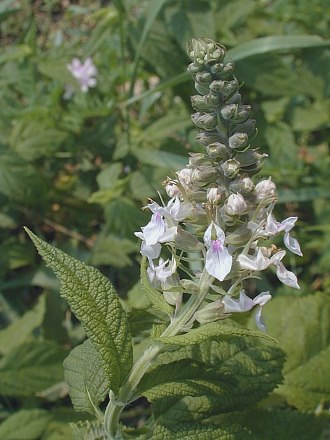 Mint family plants
American germander
Teucrium canadense
[Speaker Notes: https://www.illinoiswildflowers.info/savanna/plants/germander.htm]
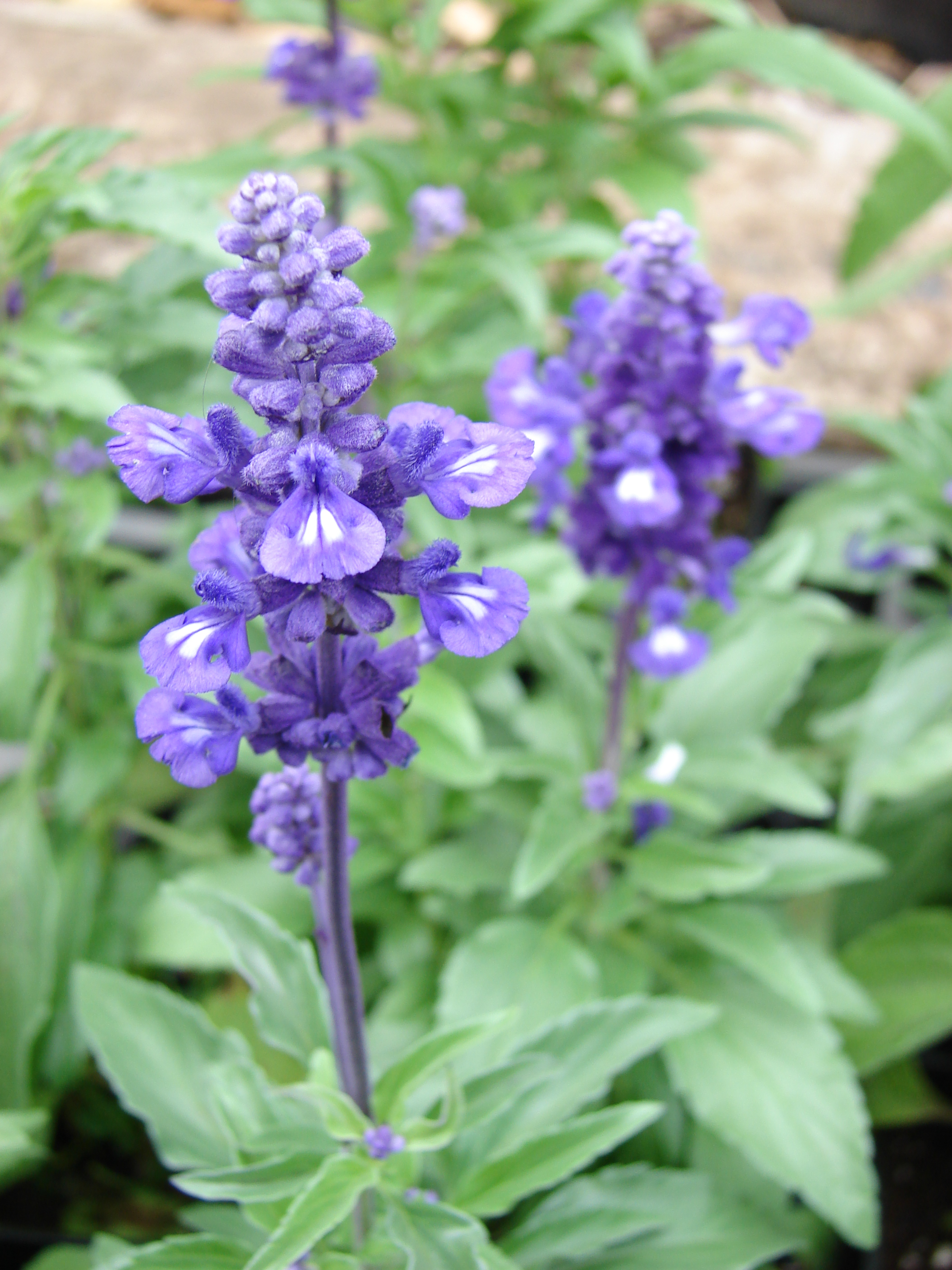 Mint family plants
Mealy blue sage
Salvia faranacea
[Speaker Notes: https://npsot.org/wp/story/2014/4971/]
Legume family plants
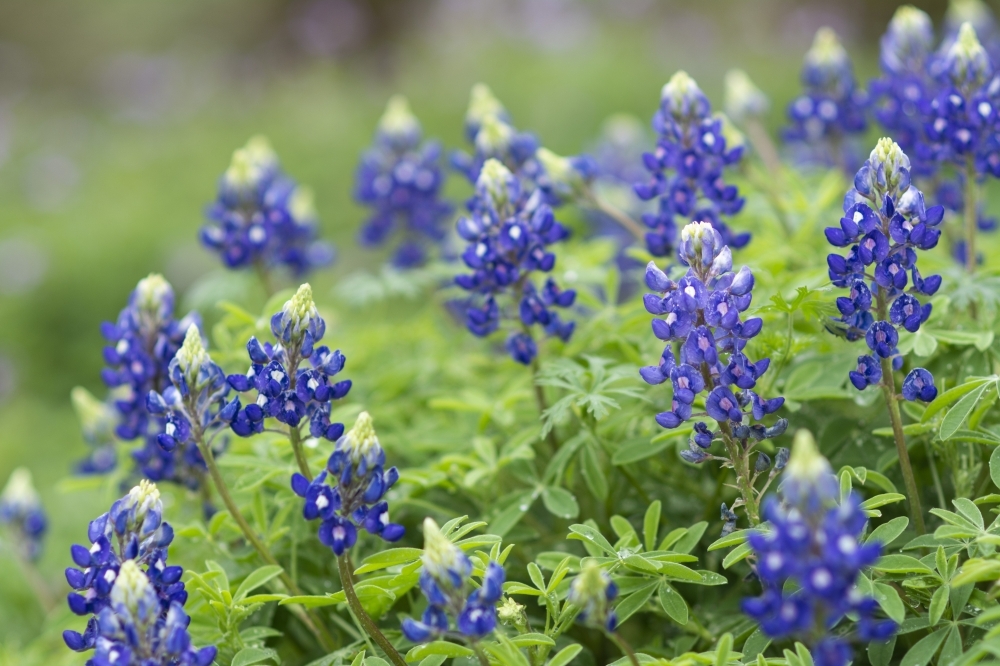 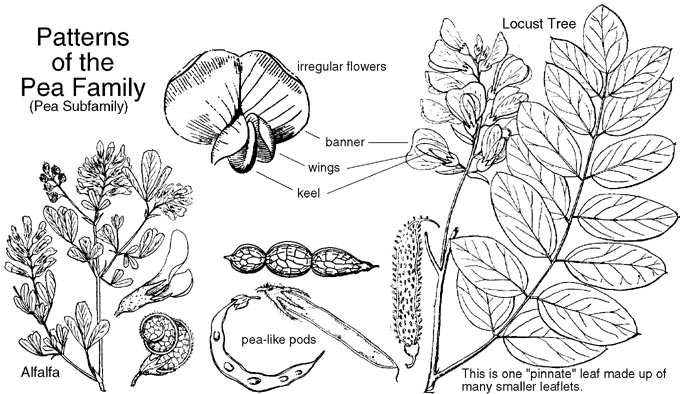 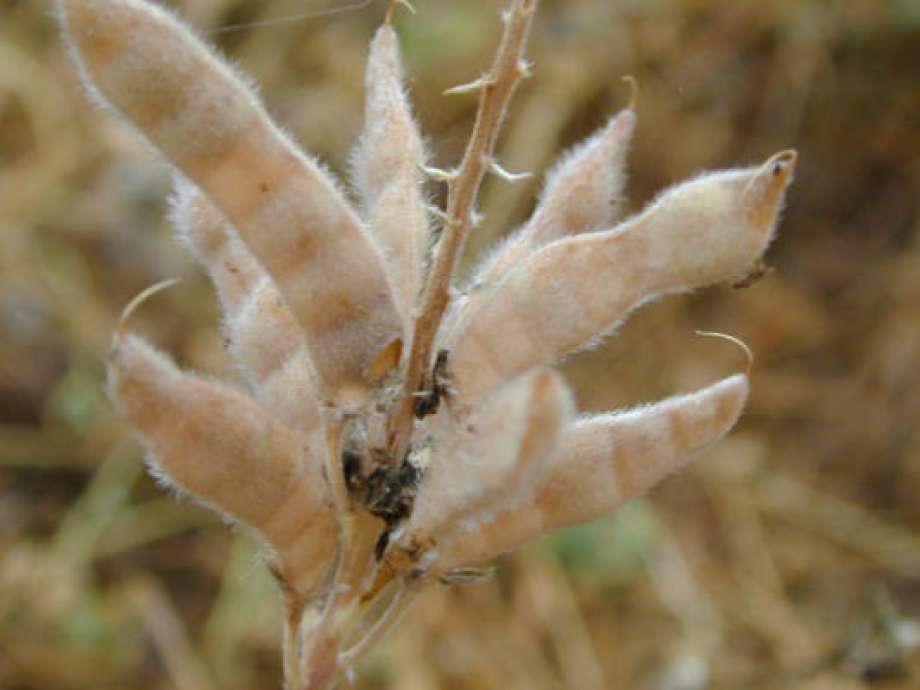 Blue bonnet
Lupinus texensis
[Speaker Notes: https://www.prairiemoon.com/dalea-purpurea-purple-prairie-clover-prairie-moon-nursery.html]
Legume family plants
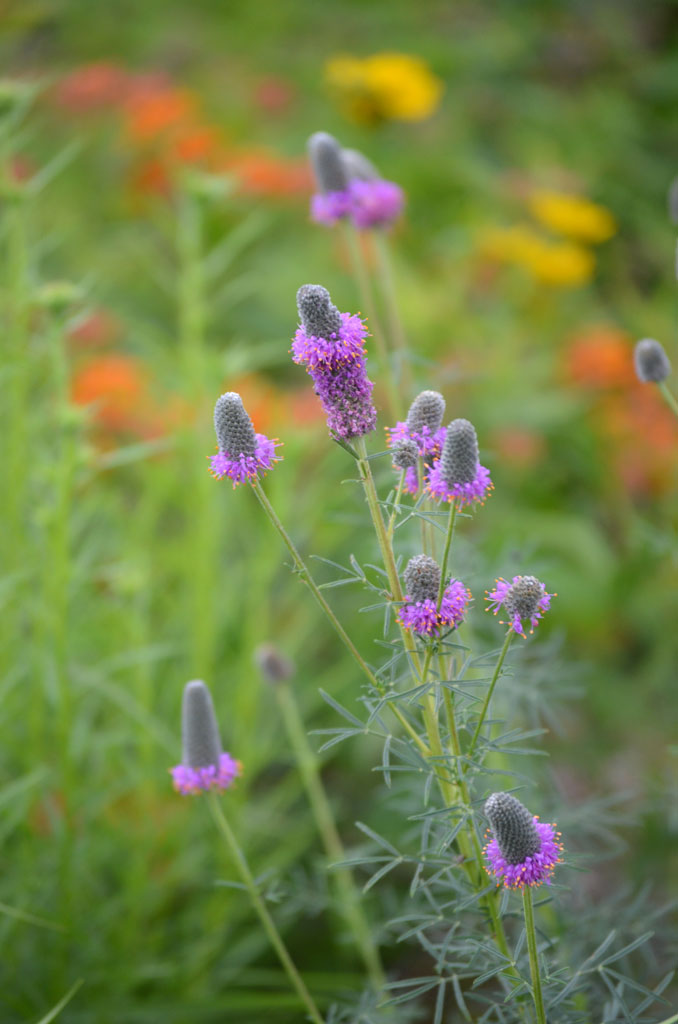 Purple prairie clover
Dalea purpurea
[Speaker Notes: https://www.prairiemoon.com/dalea-purpurea-purple-prairie-clover-prairie-moon-nursery.html]
Other cool wildflowers
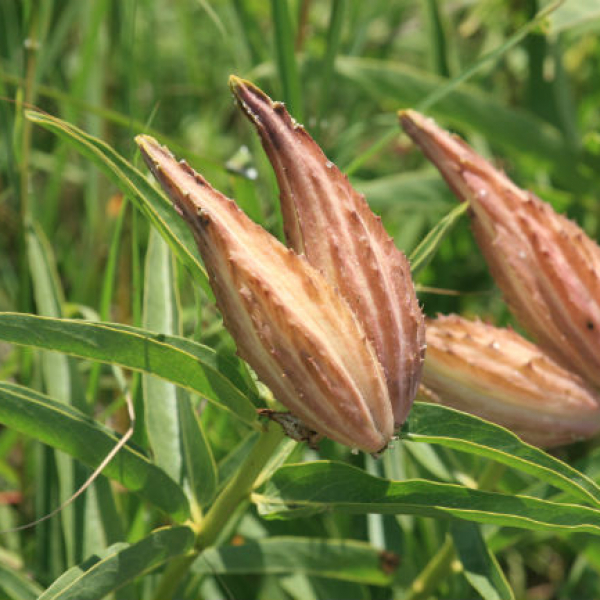 Antelope hornsAsclepias asperula
[Speaker Notes: https://www.gardenstylesanantonio.com/garden-tips-blog/plant/antelope-horn-milkweed/]
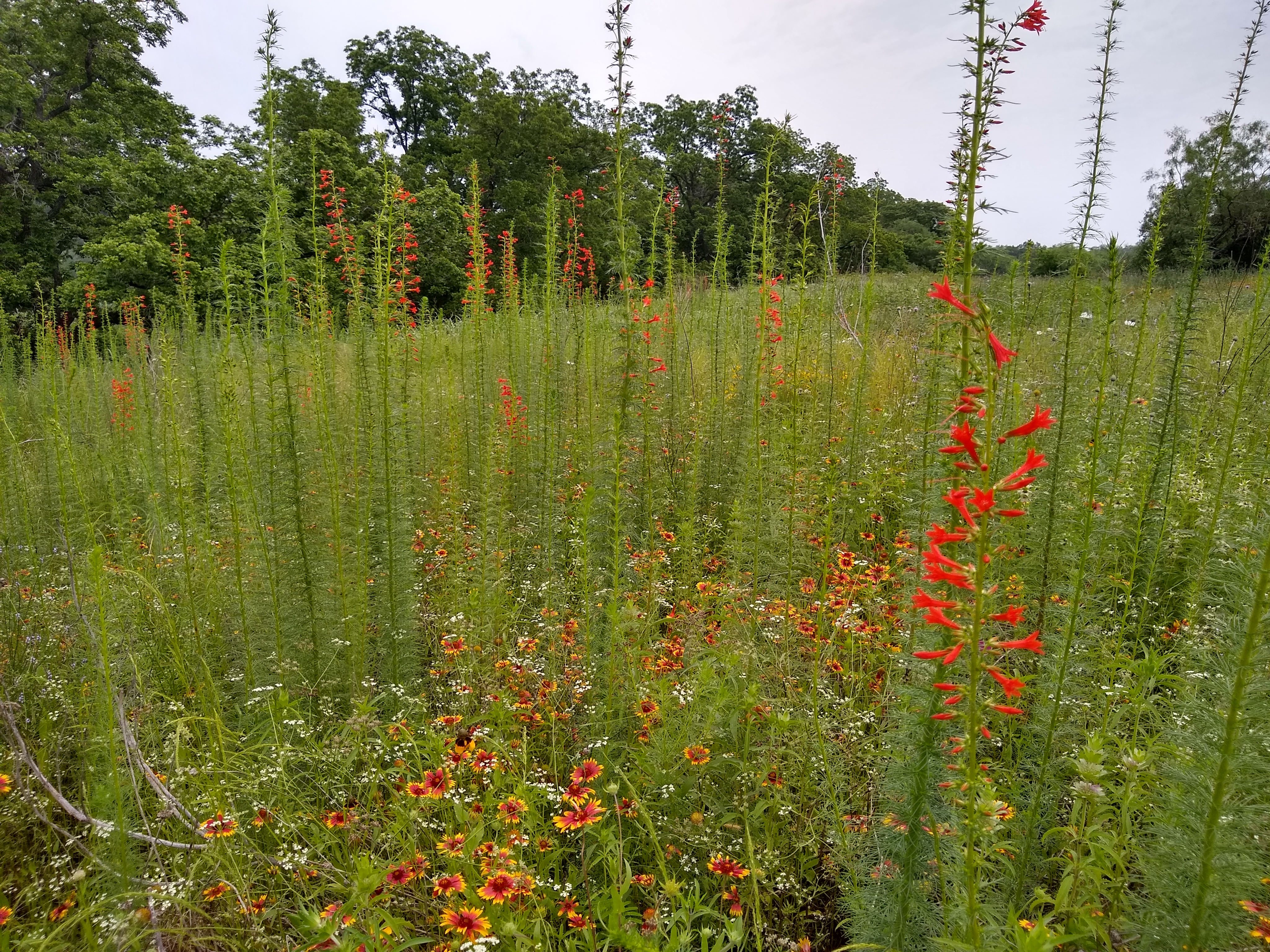 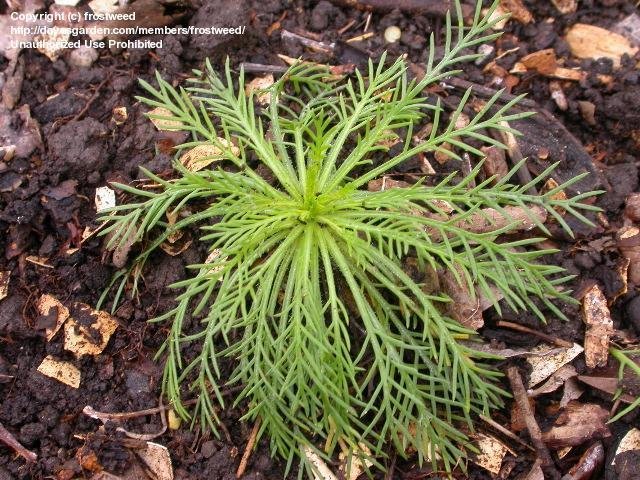 Standing cypress
Ipomopsis rubra
[Speaker Notes: https://npsot.org/wp/story/2015/7622/]
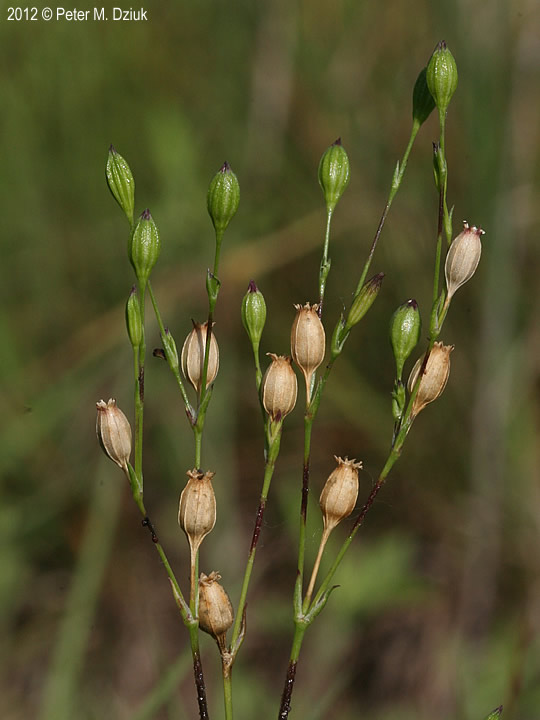 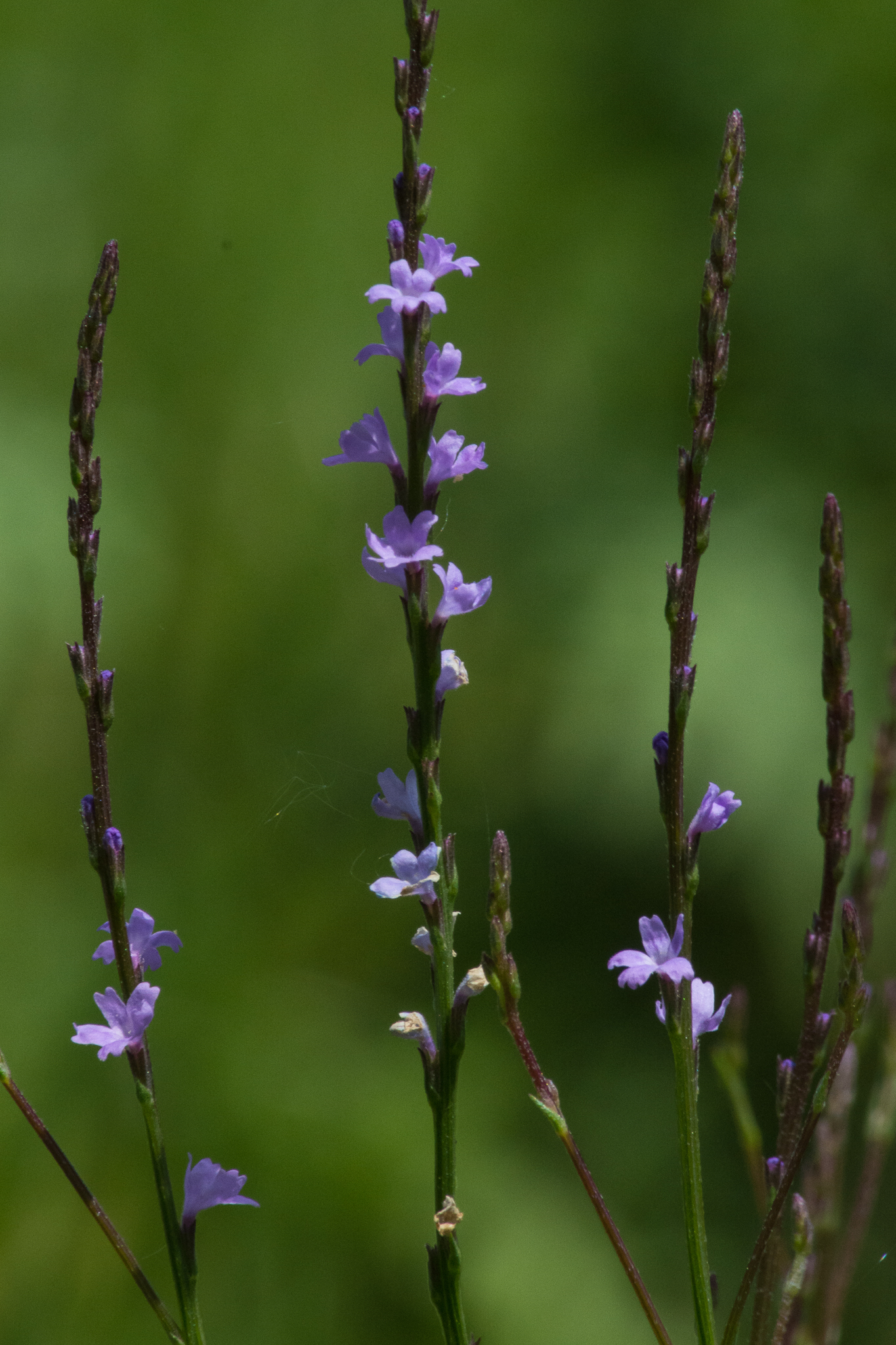 Catchfly 
Silene antirrhina
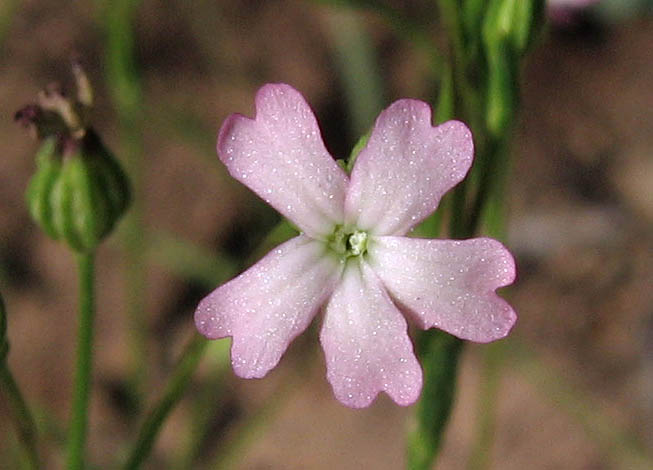 Texas vervain
Verbena halei
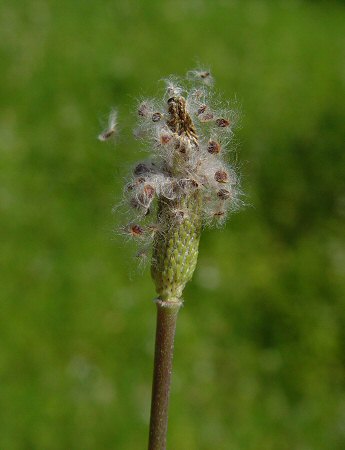 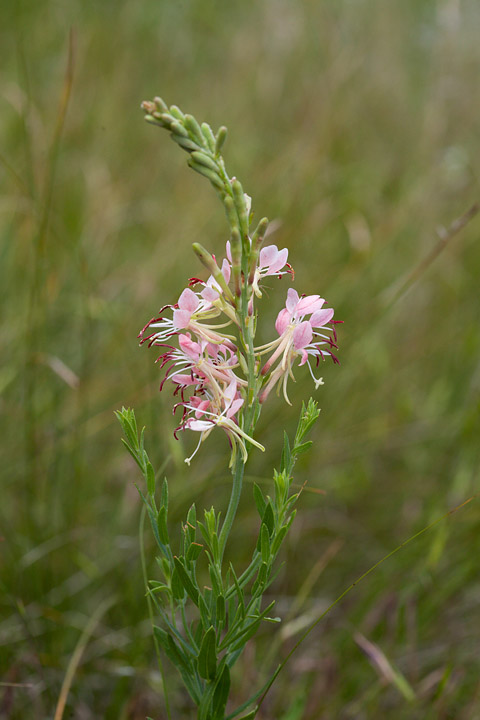 Limestone gaura
Gaura coccinea
Tenpetal anenome  
Anenome berlandieri
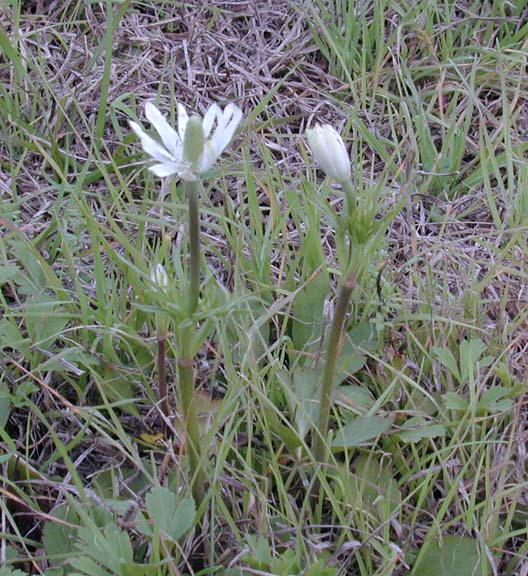 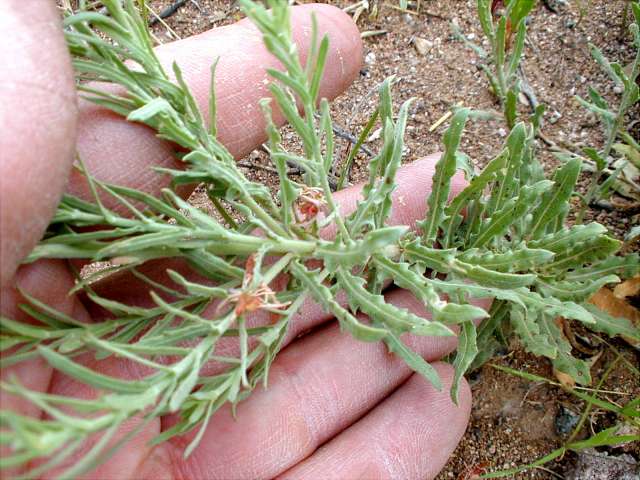 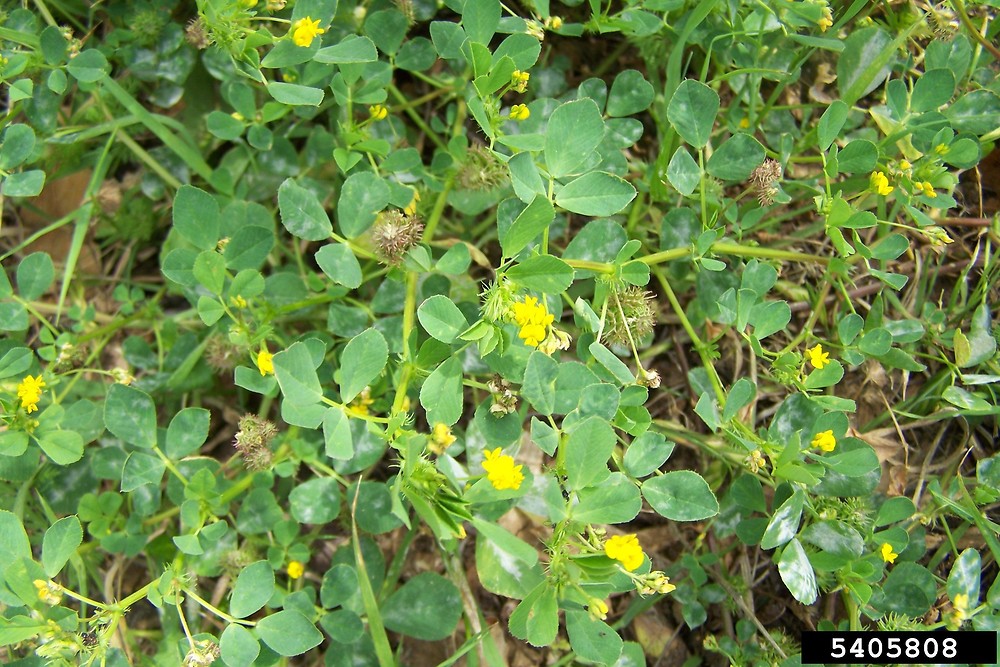 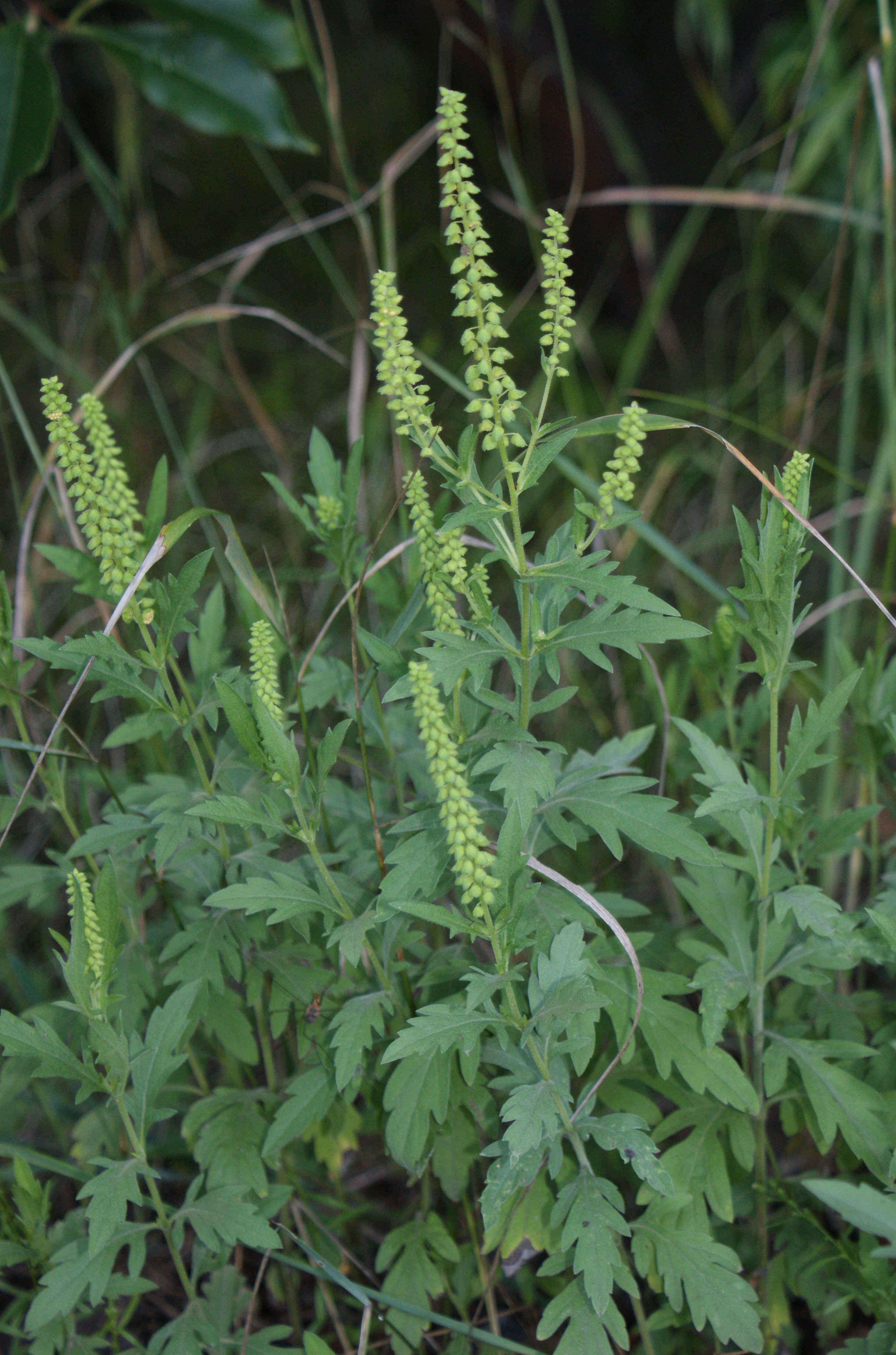 Weedy native and exotic forbs
Bur clover
Medicago minima
Western ragweed
Ambrosia psilostachya
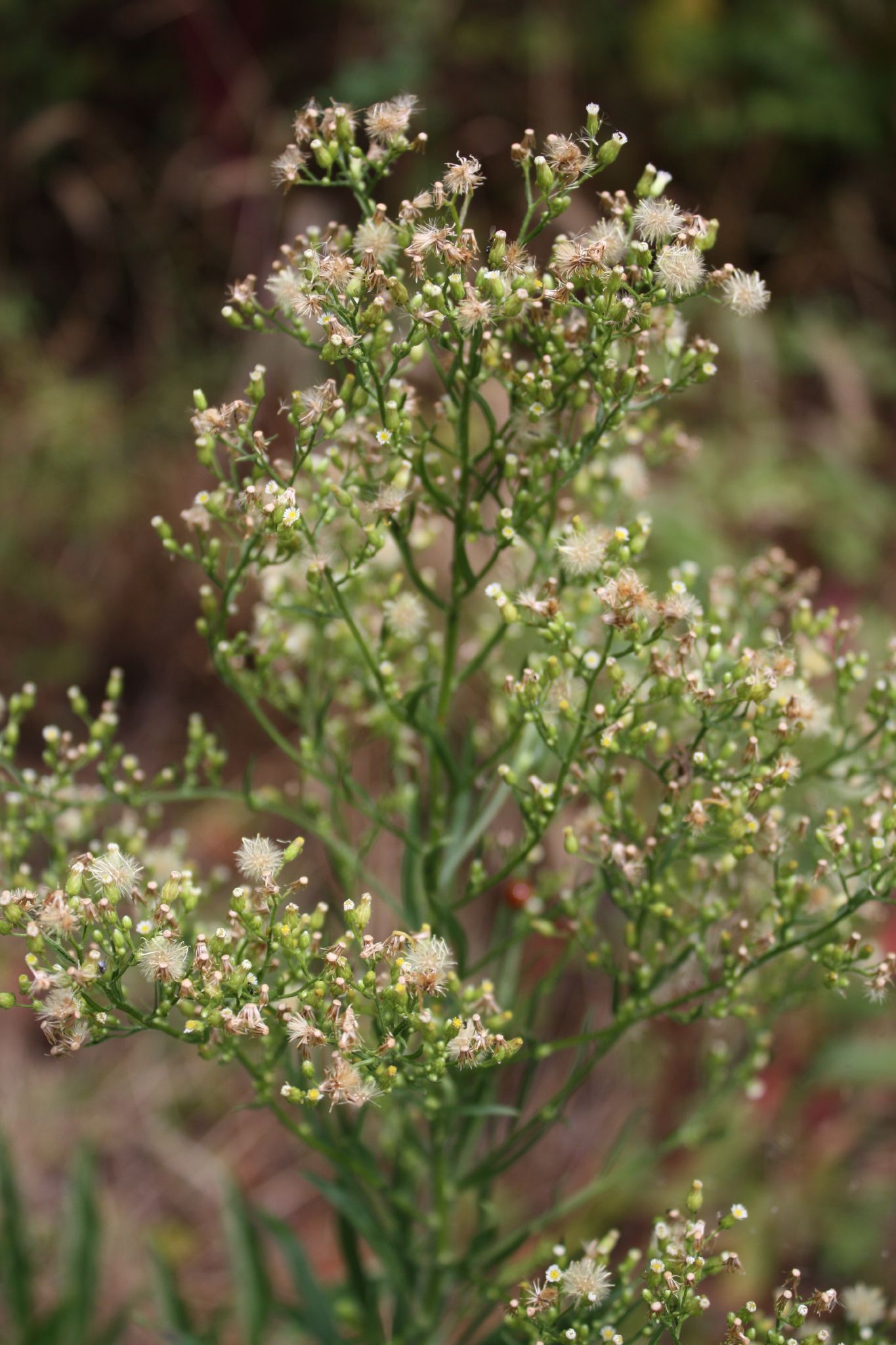 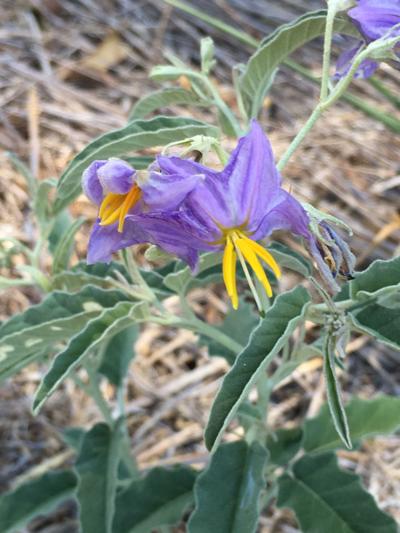 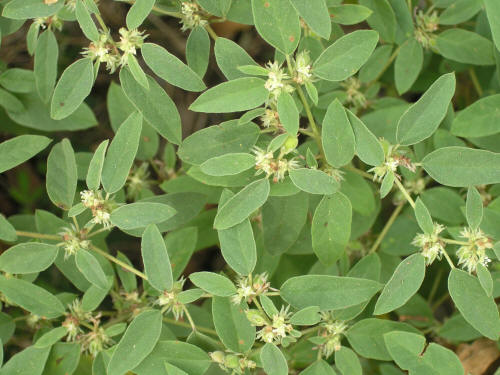 Dove weed
Croton monanthogynus
Silverleaf nightshade
Solanum elaeagnifolium
Horseweed
Conyza canadensis
Plants to avoid on your walk
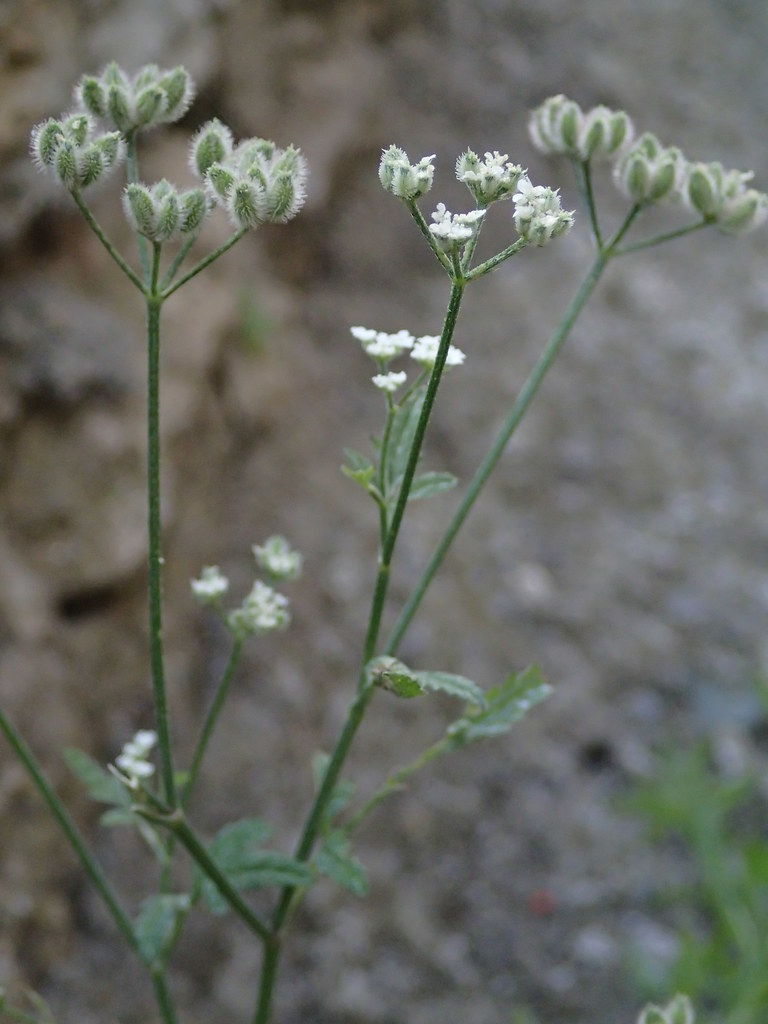 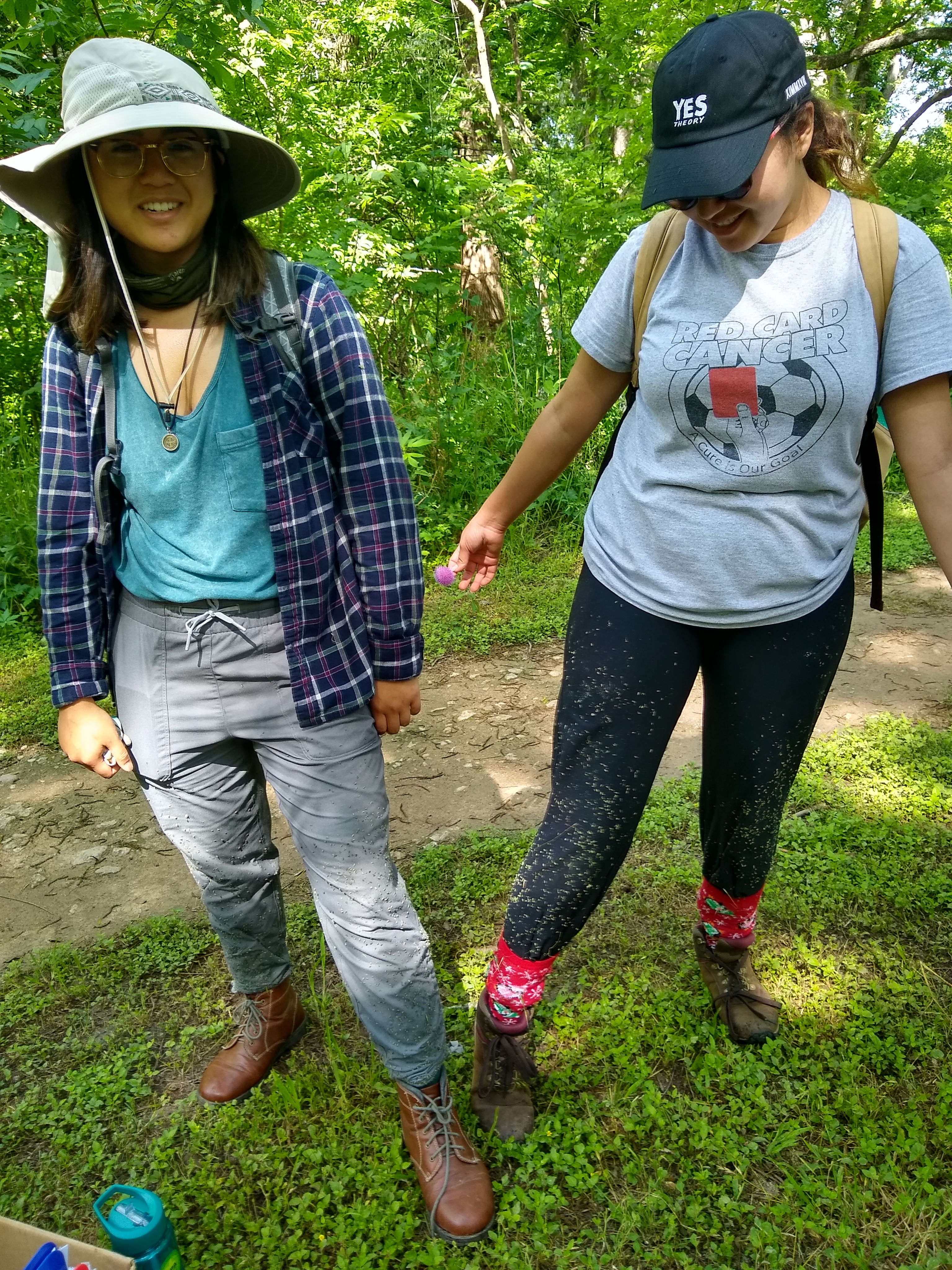 Hedge parsley
Torilis arvensis
Plants to avoid on your walk
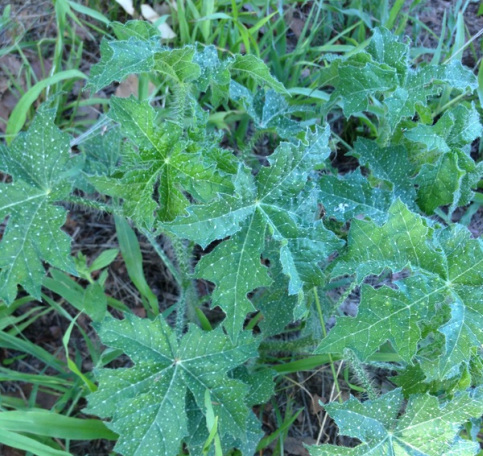 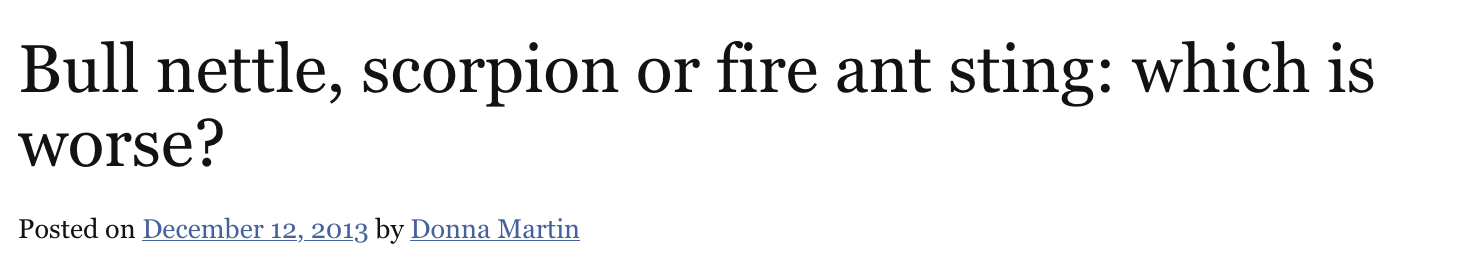 Bull nettle
Cnidoscolus texanus
QUESTIONS OR COMMENTS?
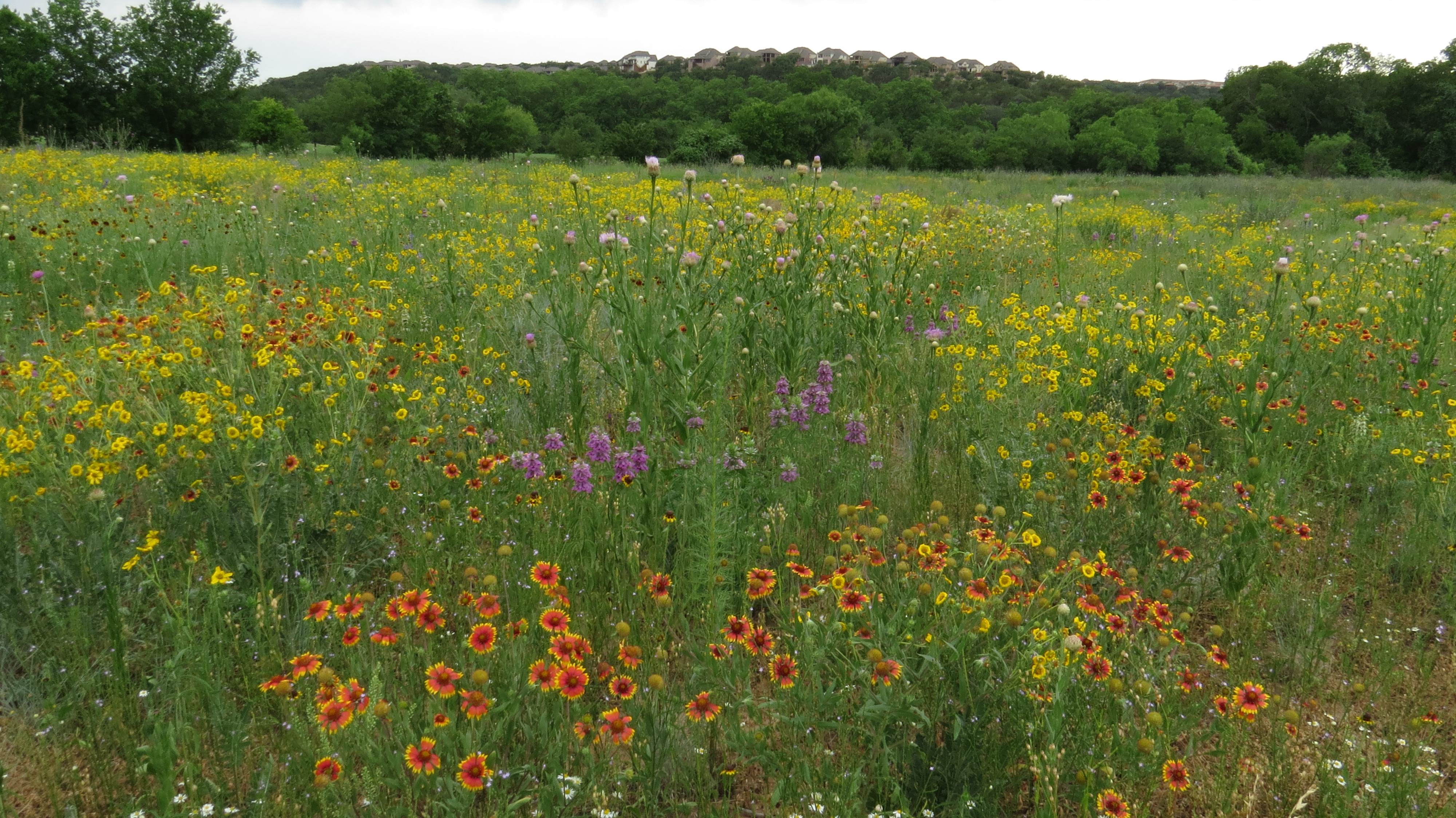 More info - amyconcilio.com/outreach/
CFPRO blog - http://commonsfordpro.blogspot.com/
Email me at aconcili@stedwards.edu